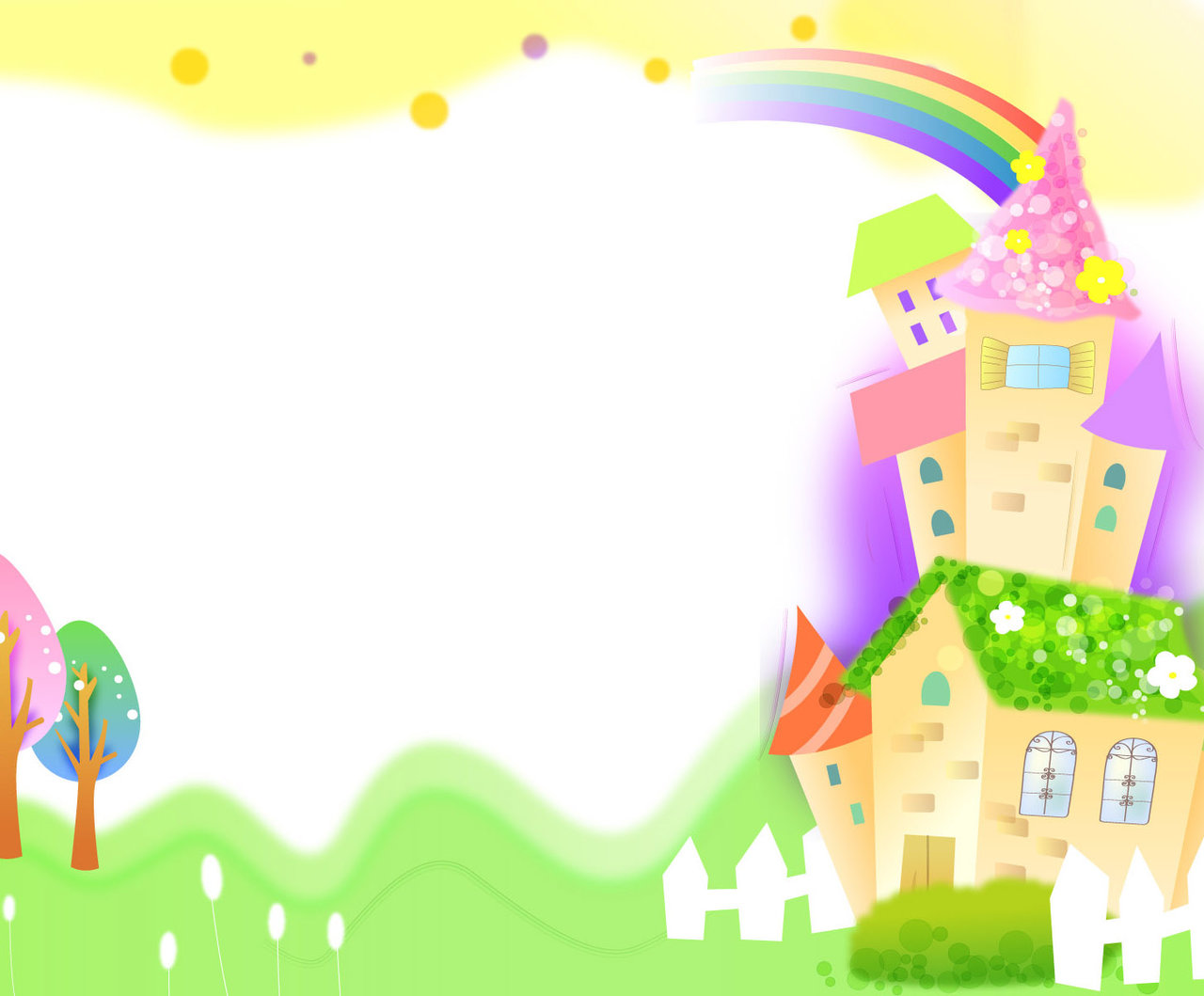 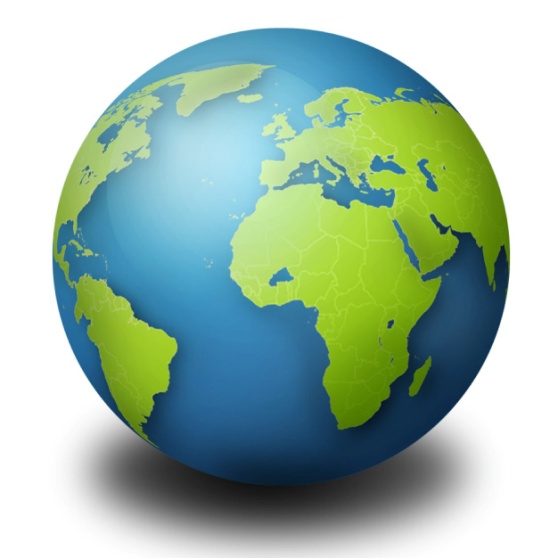 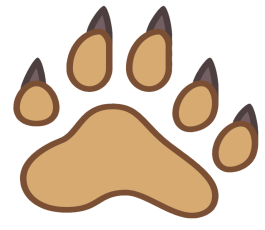 Интерактивная игра
«ЭКО – мишки против мусора!»
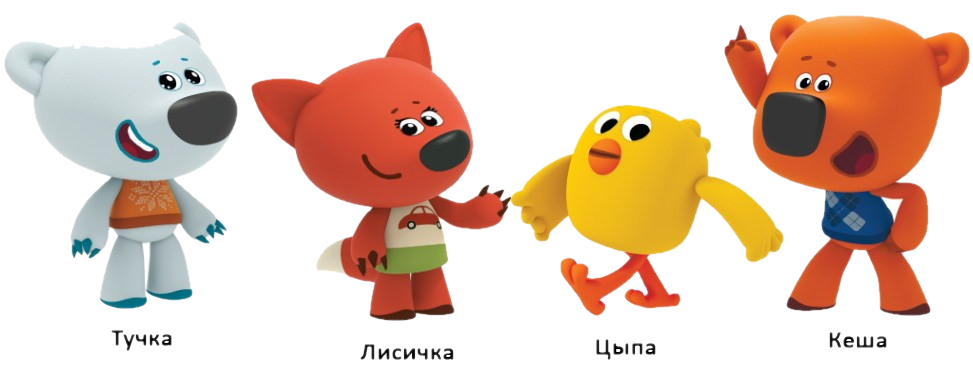 2021 г
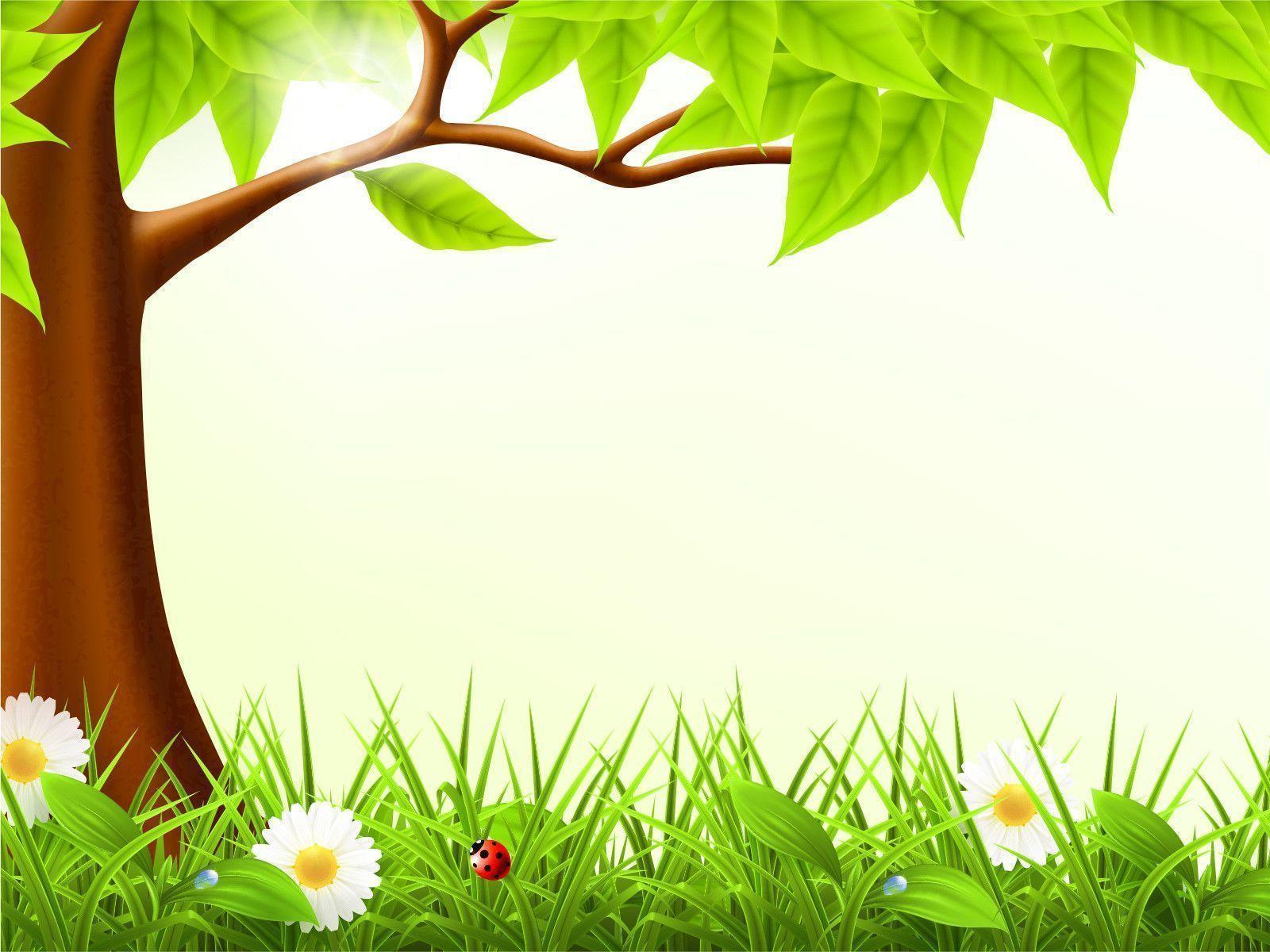 Здравствуй, Лесовичок! Что ты сегодня такой хмурый?
А чего мне радоваться, Кеша? Посмотри на лесную лужайку у тебя сразу испортится настроение…
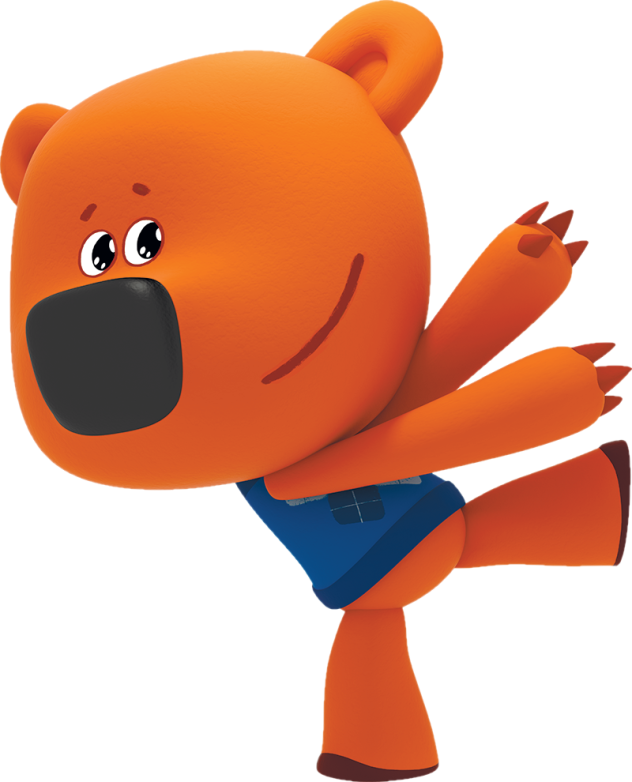 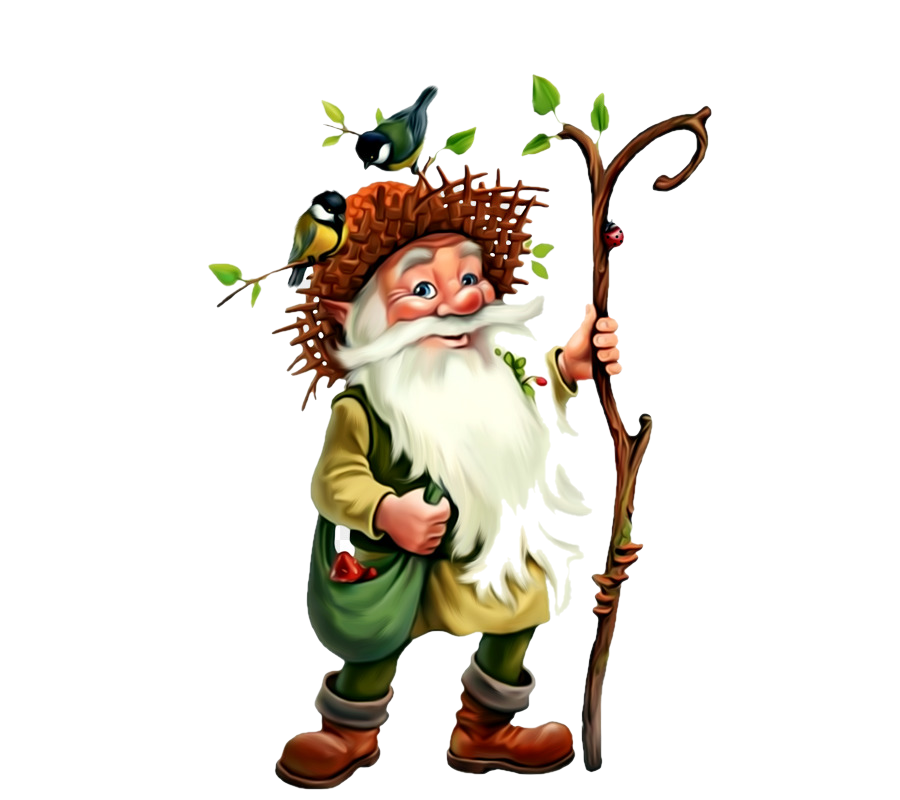 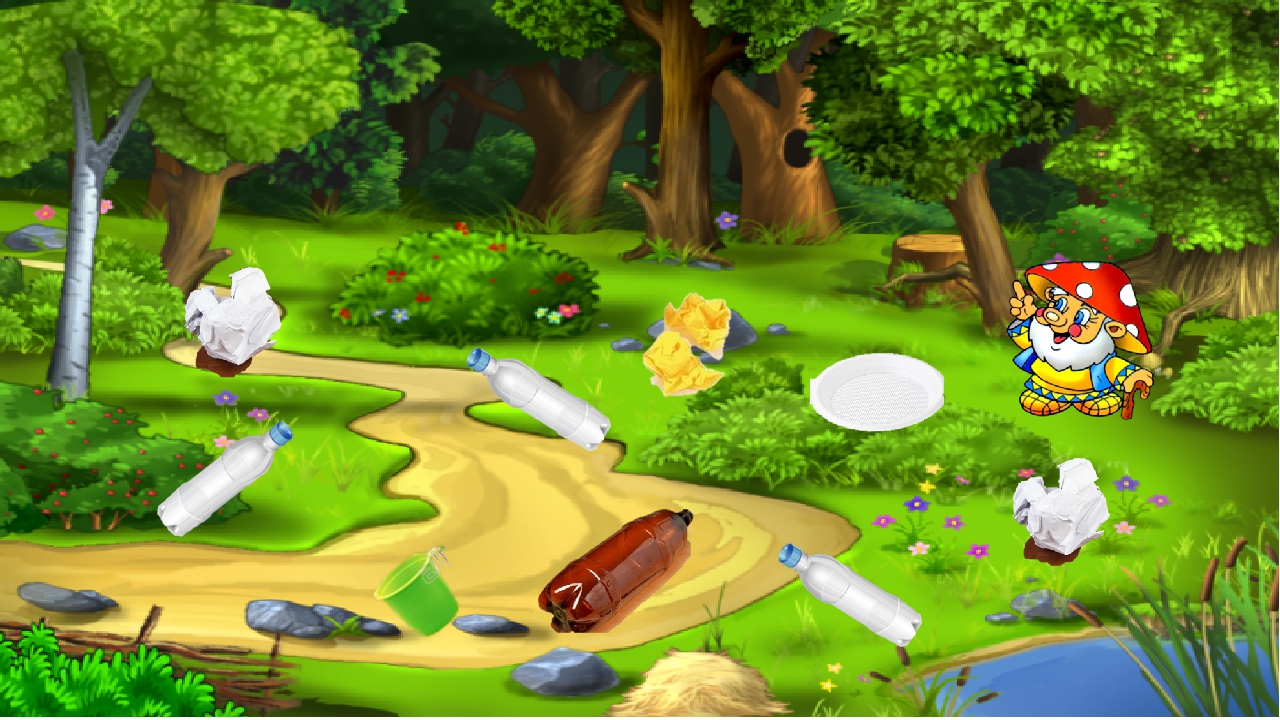 Что это у тебя тут творится? На этой поляне всегда был порядок, а теперь столько грязи и мусора! Откуда это всё здесь появилось? Куда же ты весь этот мусор денешь?
Люди пришли в лес отдохнуть, полюбоваться на природу, поиграть с детьми на поляне. Они поели и выбросили весь этот мусор в лесу.
Непорядок!
Пора позвать Тучку и навести чистоту на поляне!
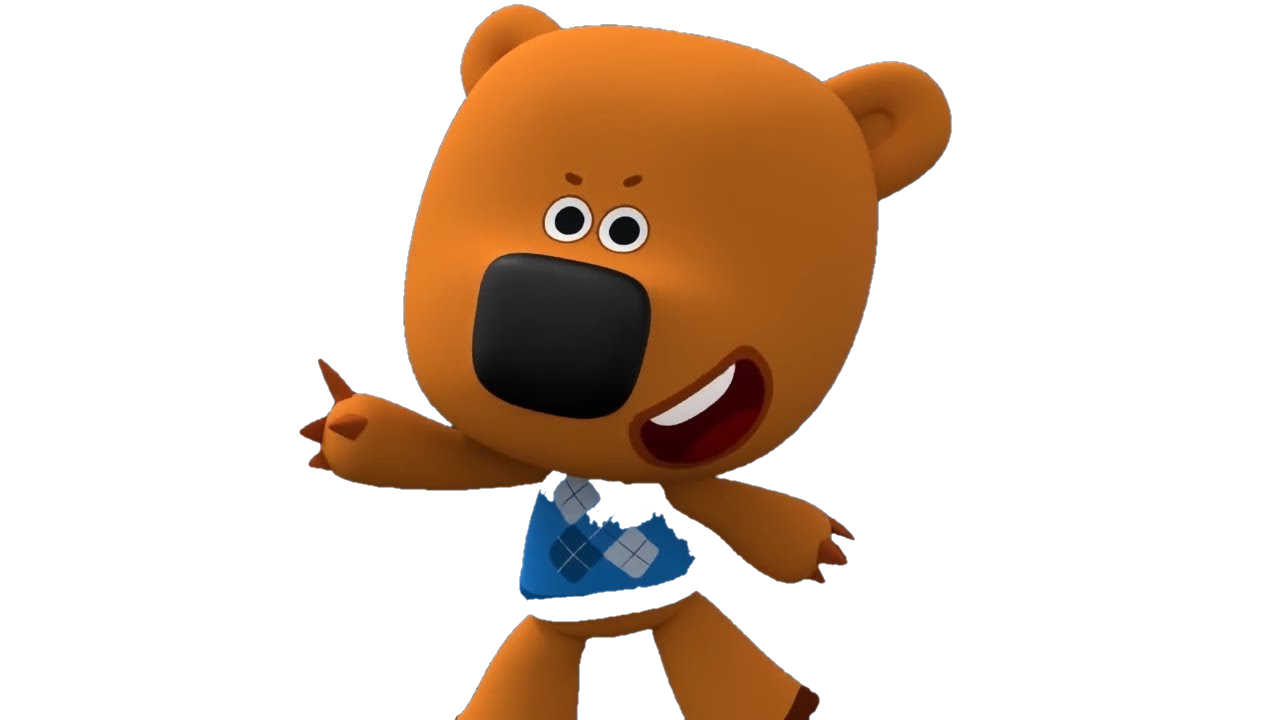 Эко - мишки вперед!
Нас порядок зовет!
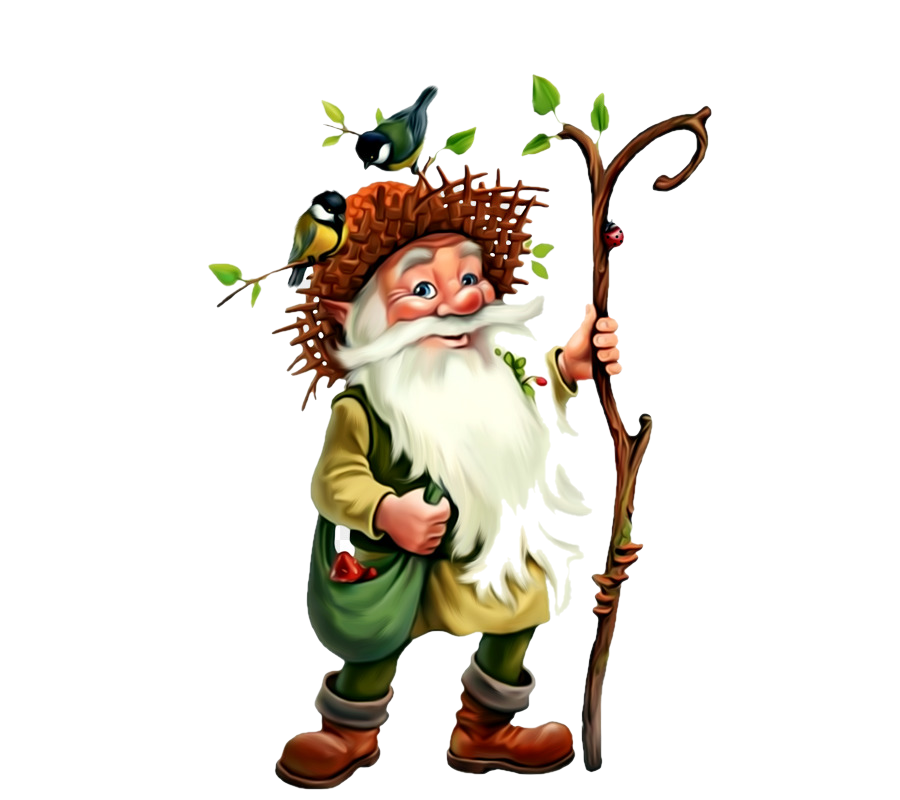 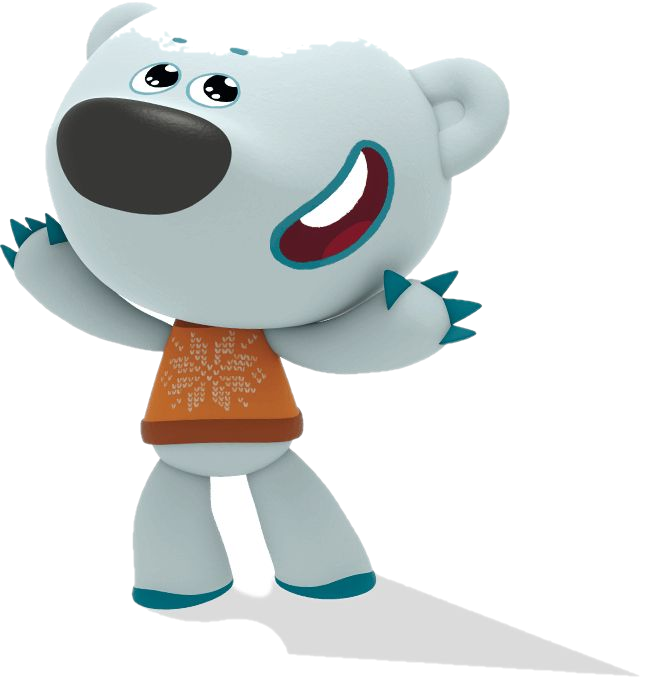 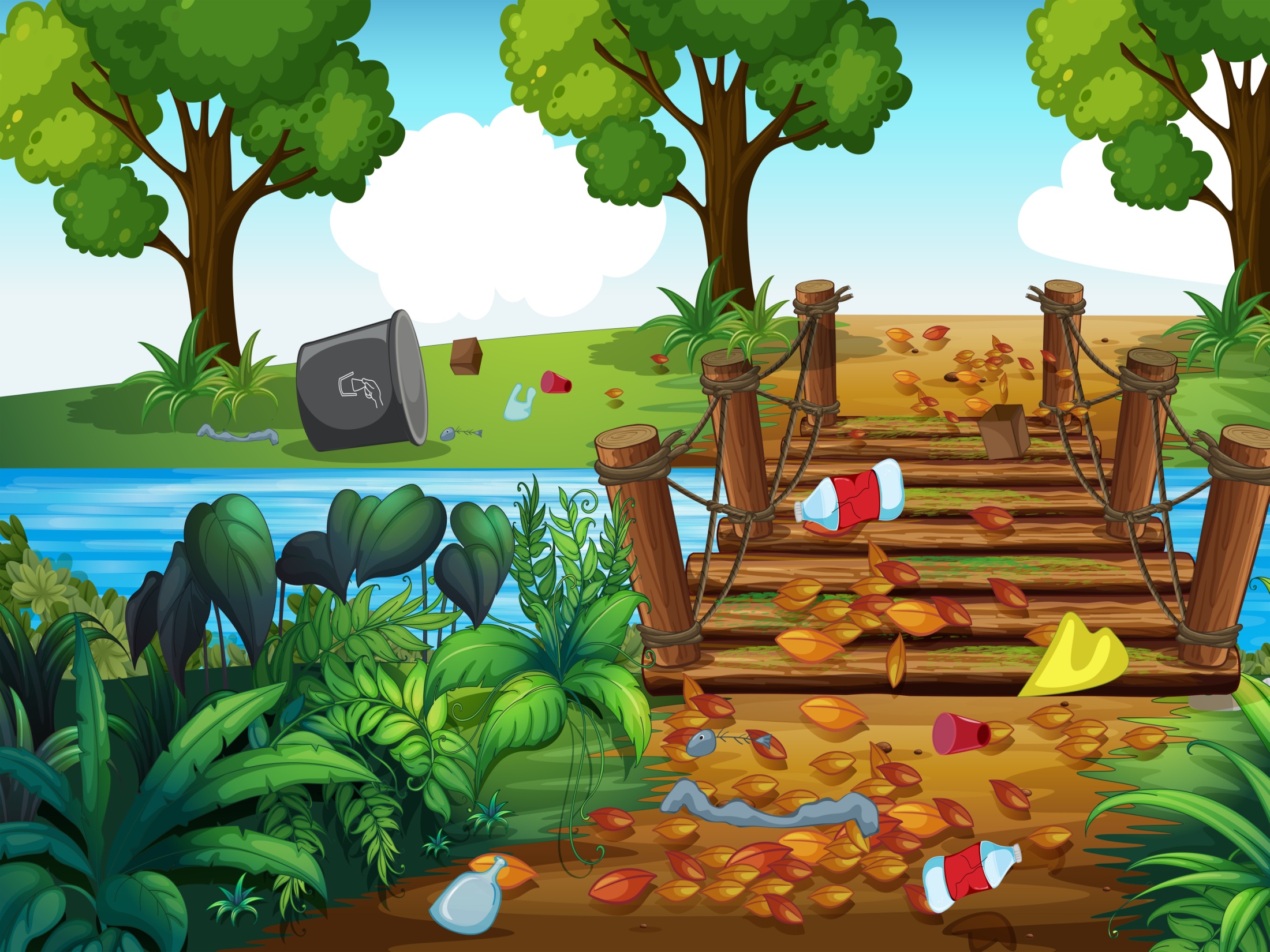 Ха-ха! Я Злючка –Грязнючка! 
Какой прекрасный мусор! Лучший подарок для меня! Но я вижу, ребята, у вас для меня много и других подарков.
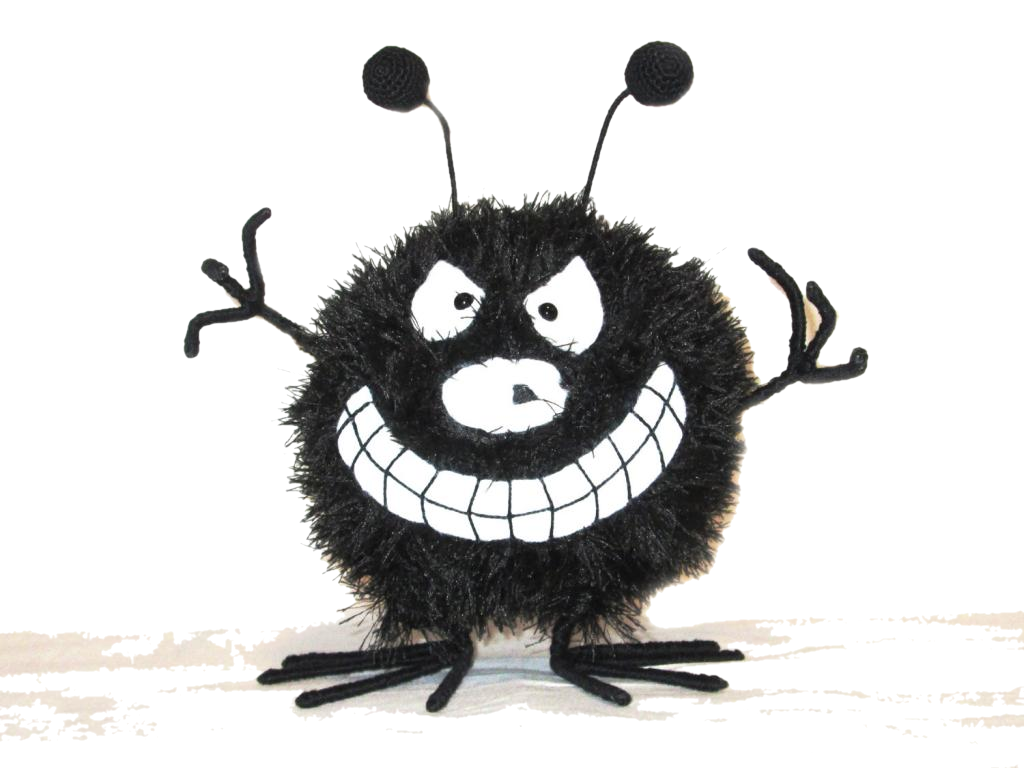 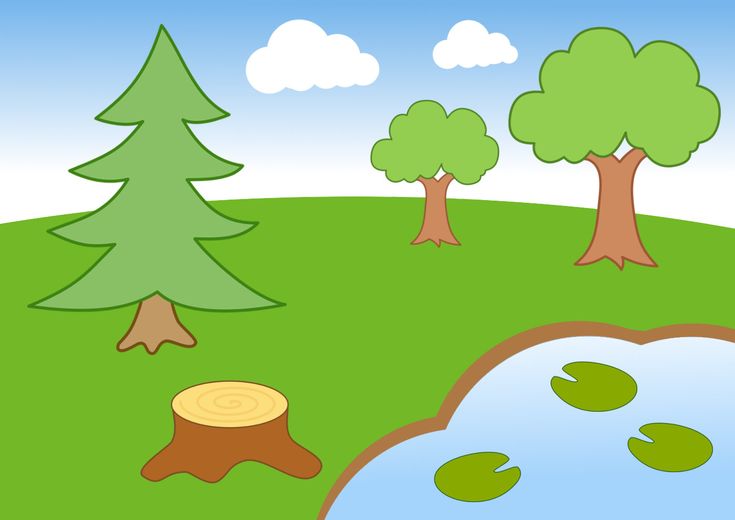 И такой… Люблю ребят, которые бросают мусор где попало! 
Ха-ха!
Могу быть такой….
Я могу быть такой….
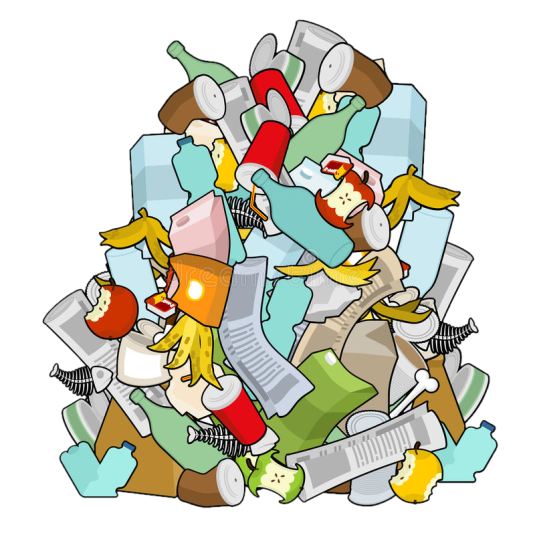 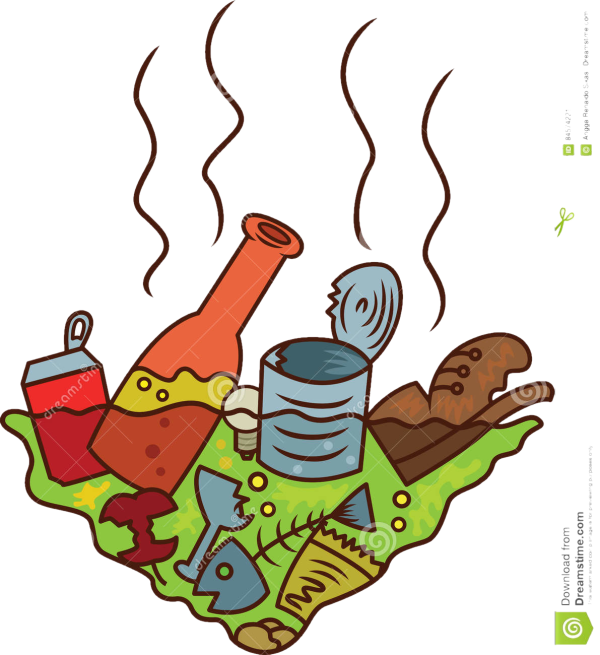 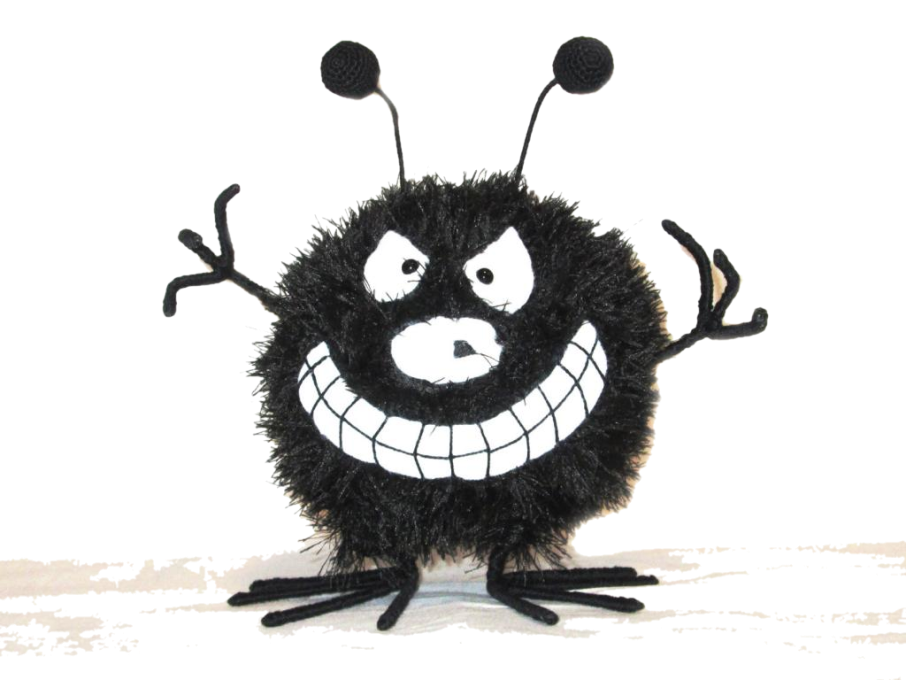 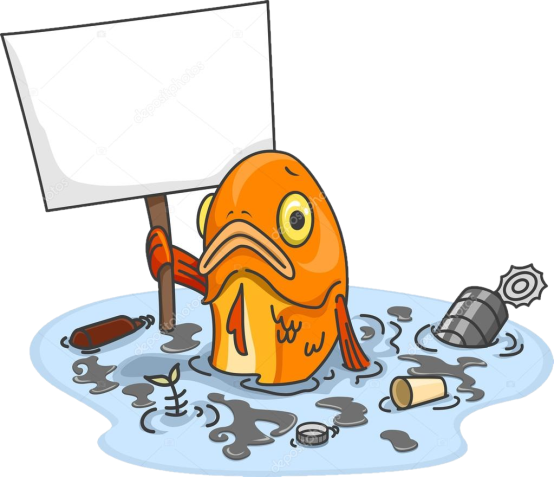 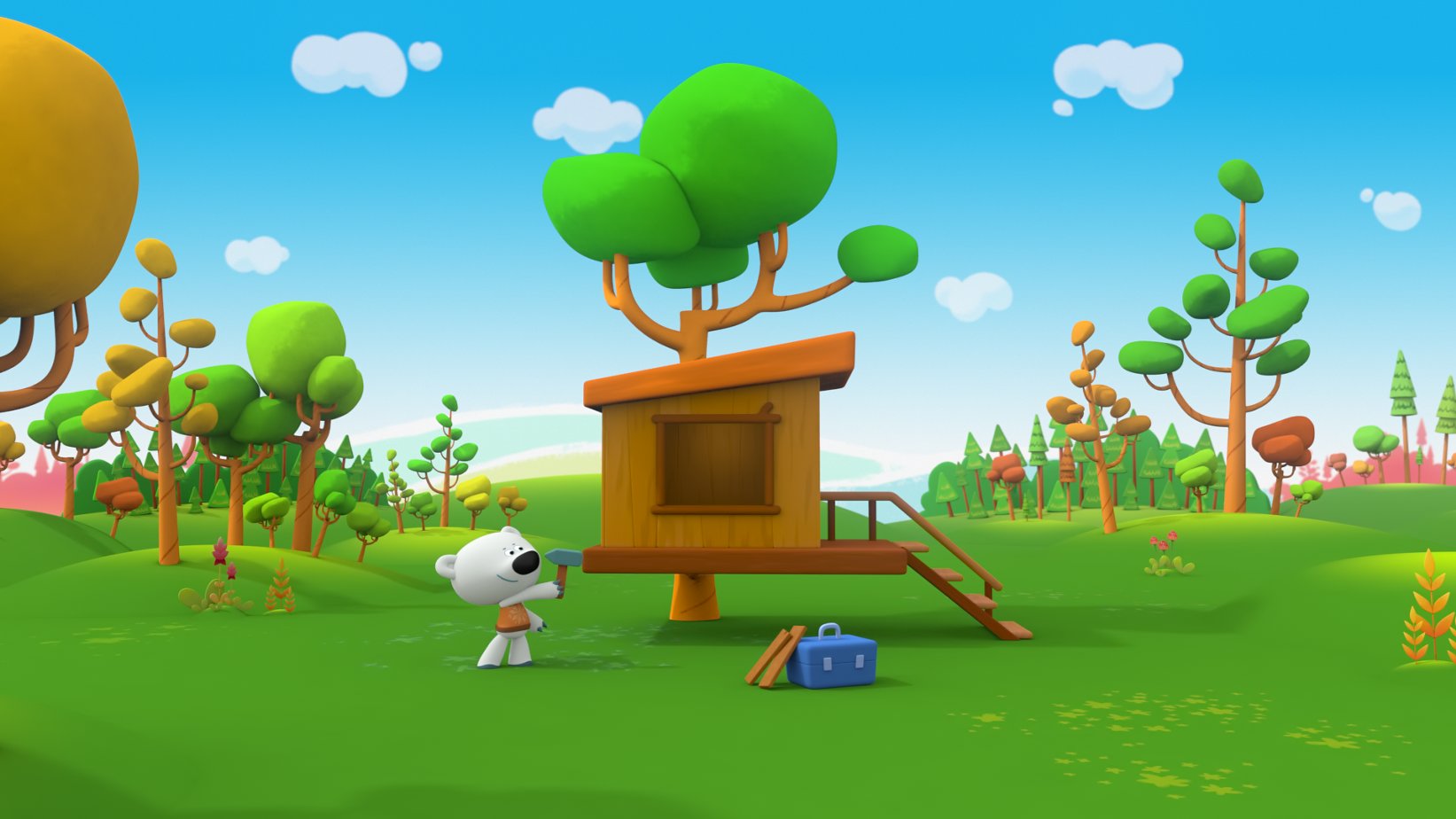 Да, к сожалению, в каждом доме каждый день появляется много мусора. Откуда же он берется?
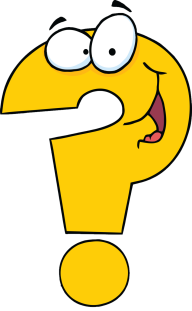 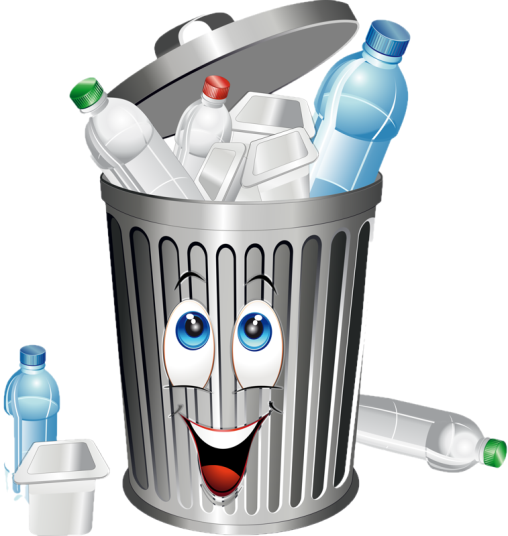 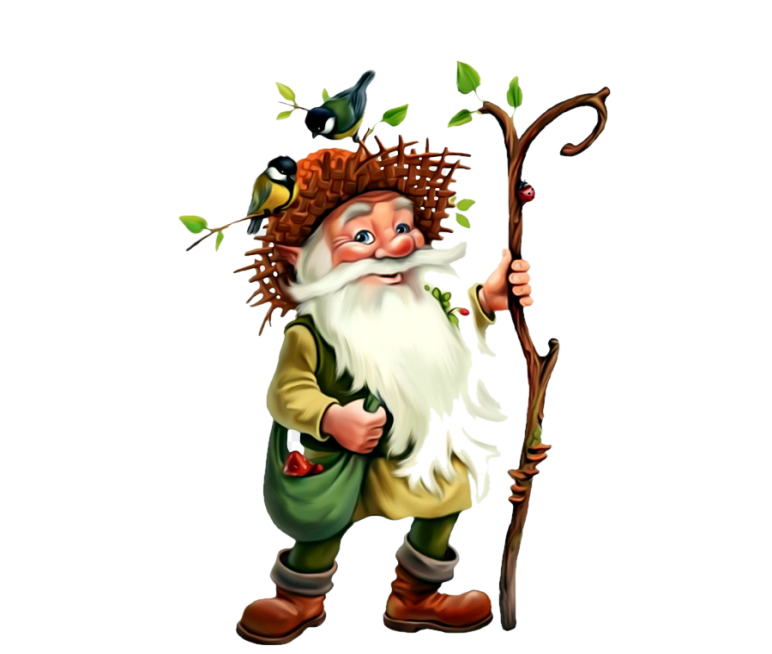 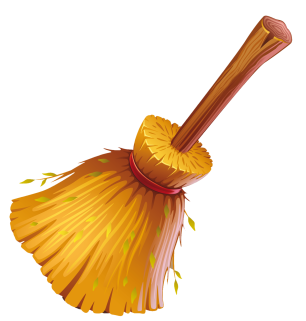 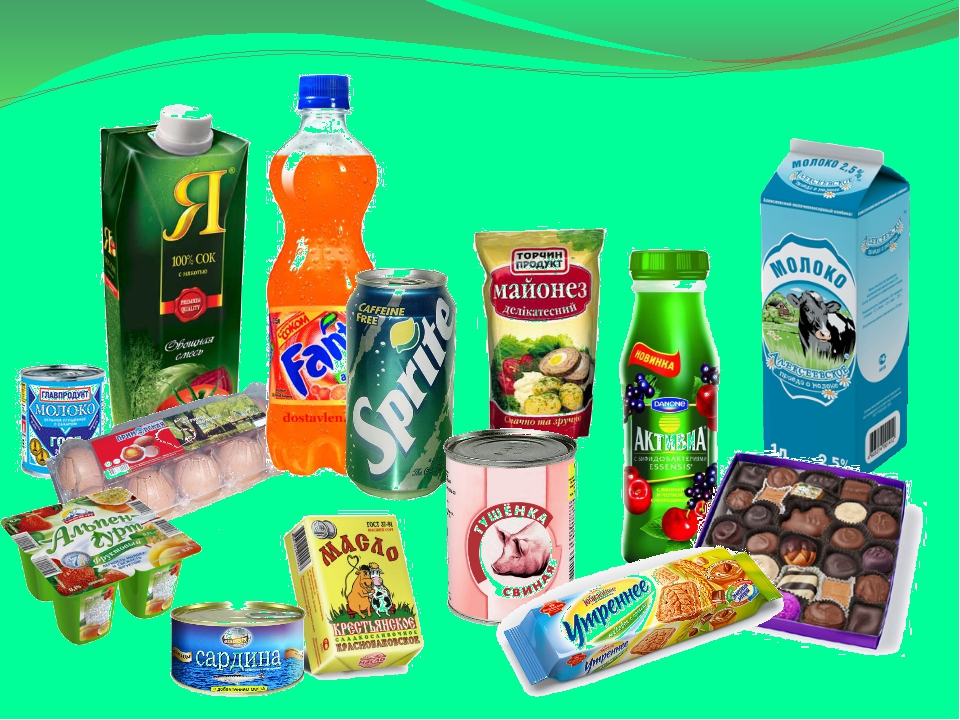 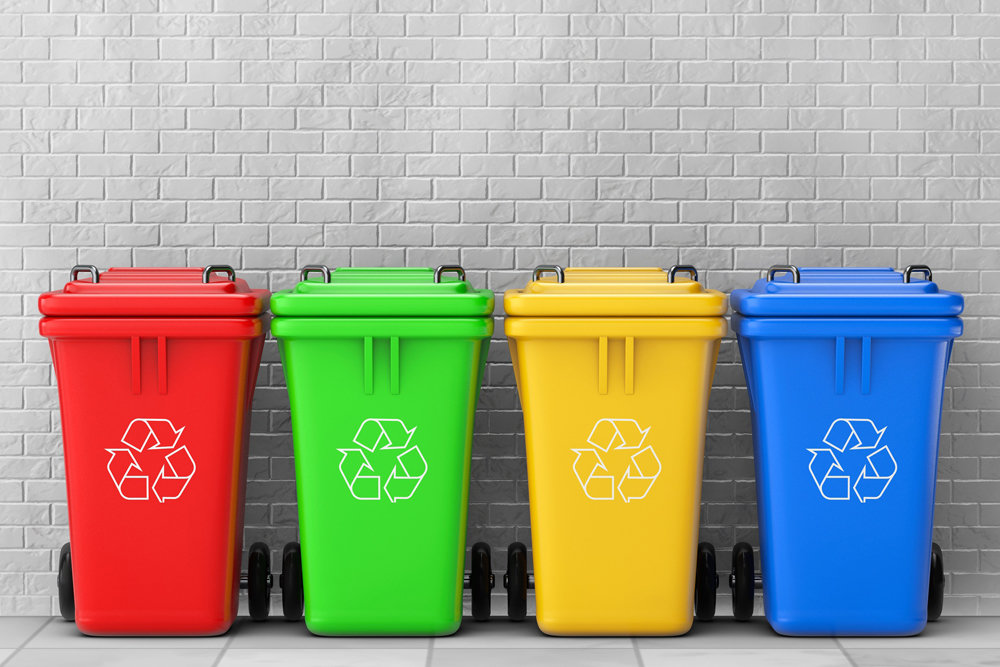 Надо же, я раньше и не задумывался, что от этих замечательных продуктов остается так много мусора. Куда же он девается?
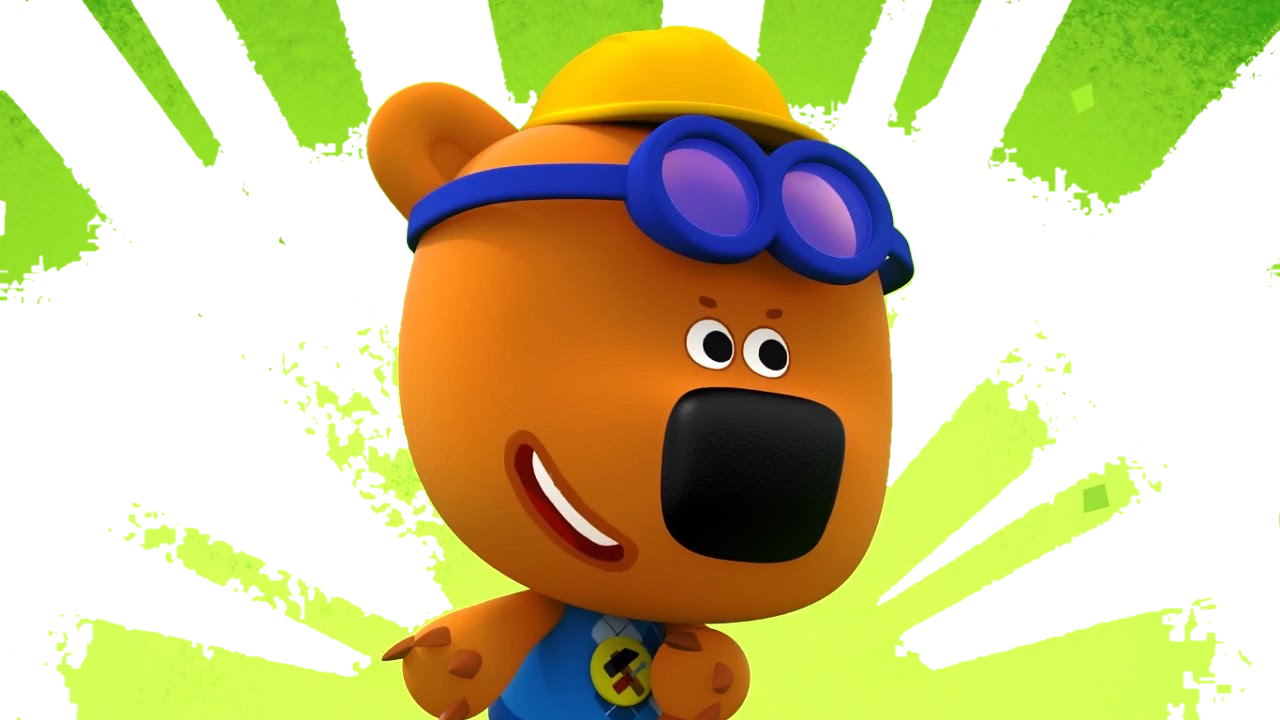 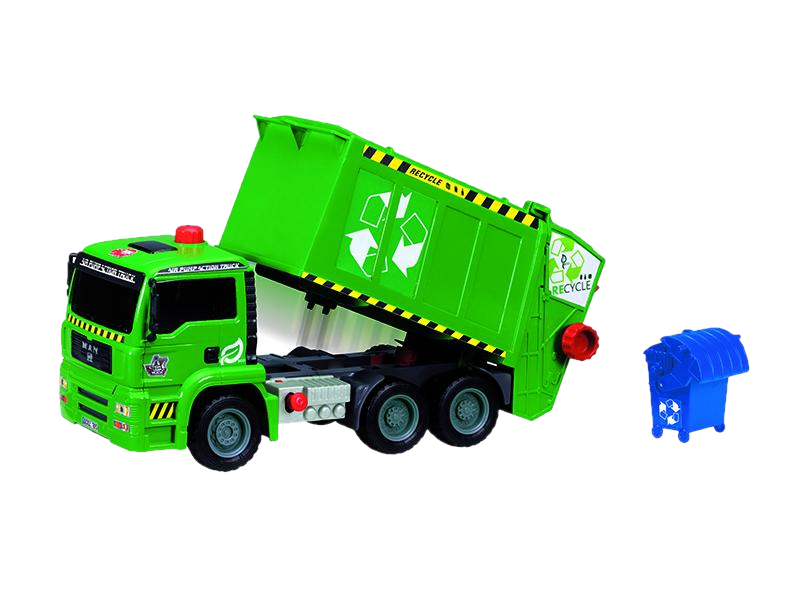 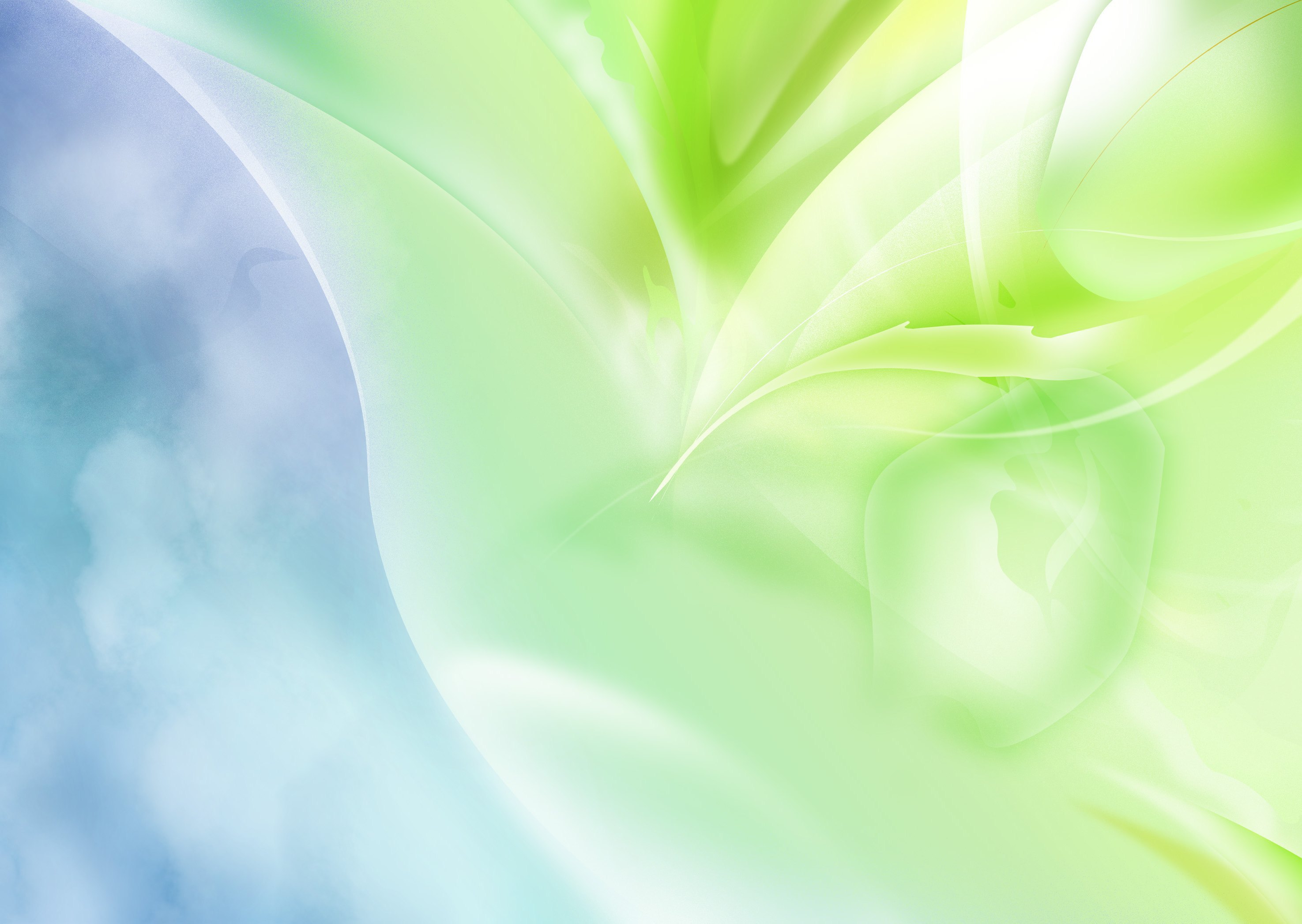 ЗАГАДКИ
Когда наводят дружноПорядок и уют,Все, что совсем не нужно,Мне люди отдают.
Мусор мы в контейнер носим,Ну а он потом увозит,То, что люди принесли,Отвезет он все в утиль.
На траве устроив пир,Фрукты, хлеб съедим и сыр.Время проведем со вкусом,Уберем с полянки?
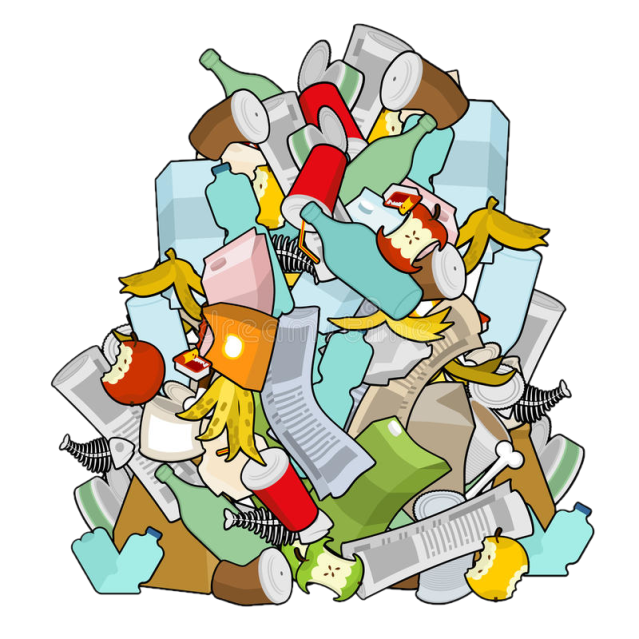 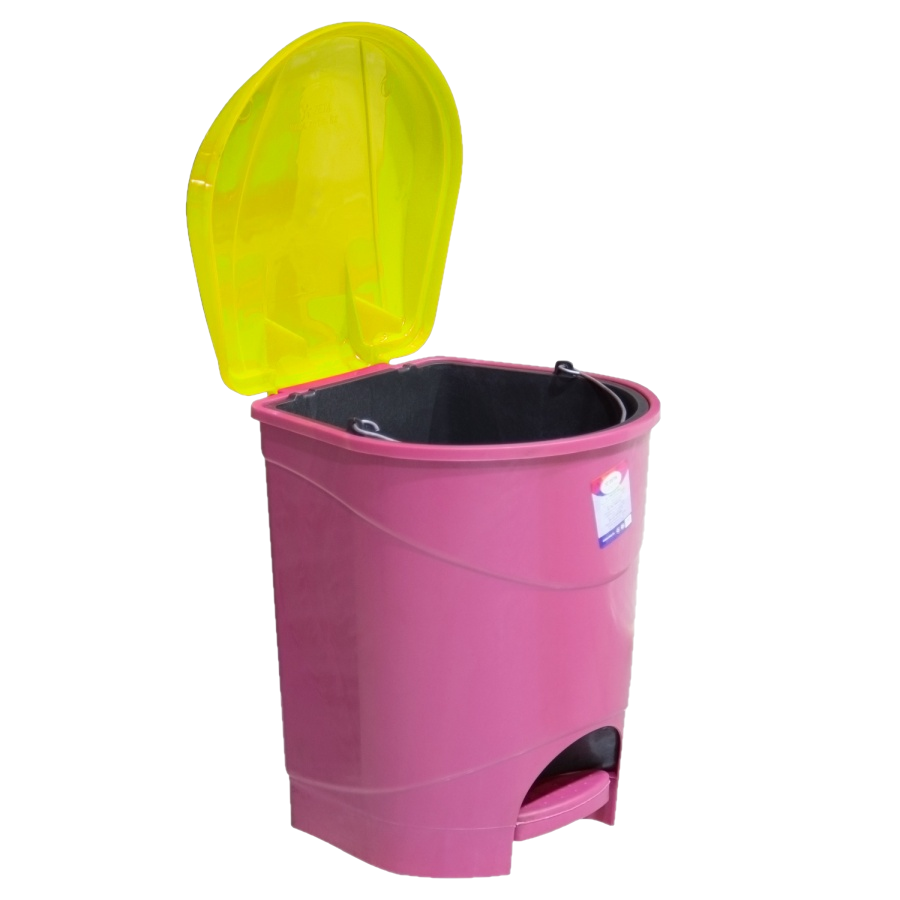 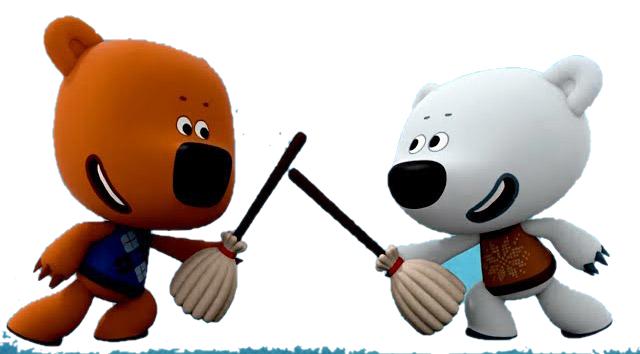 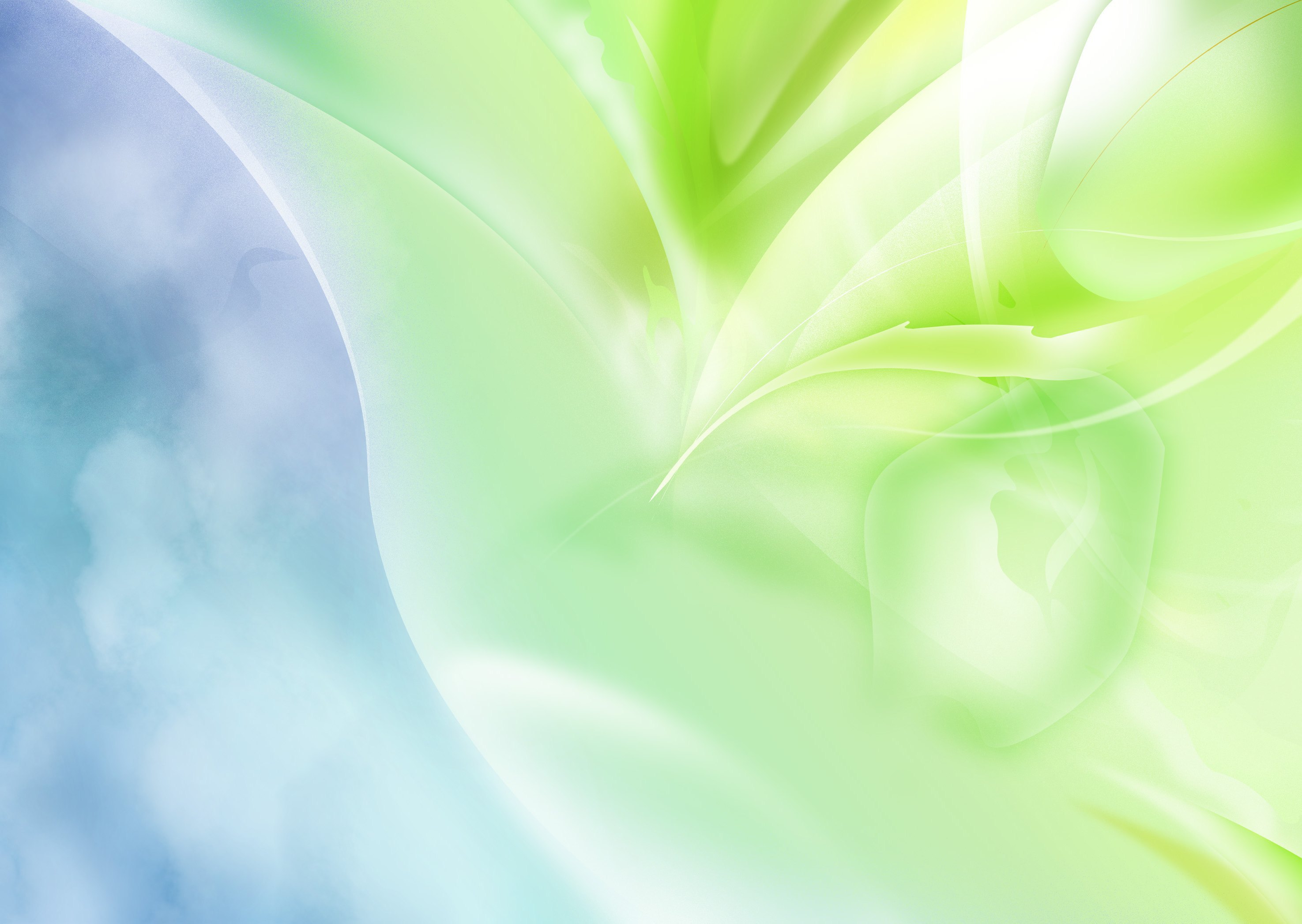 Последовательность утилизации мусора
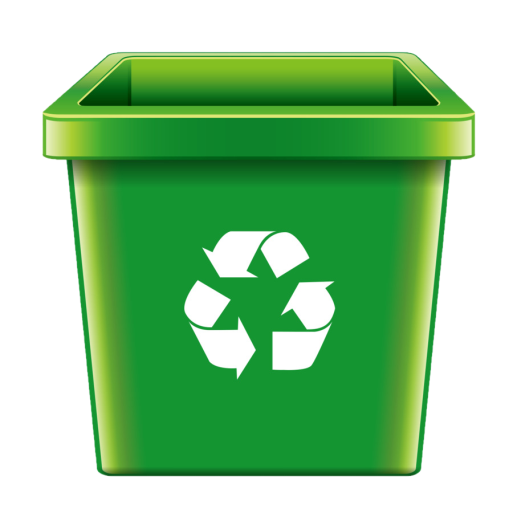 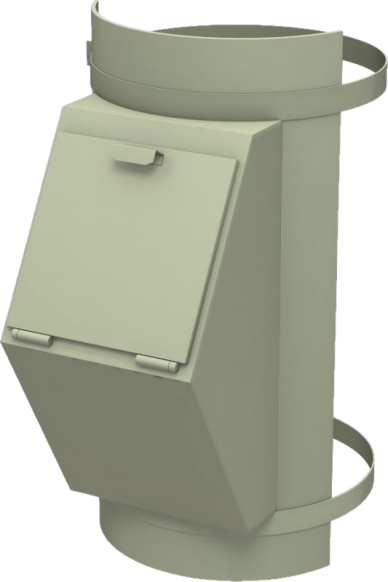 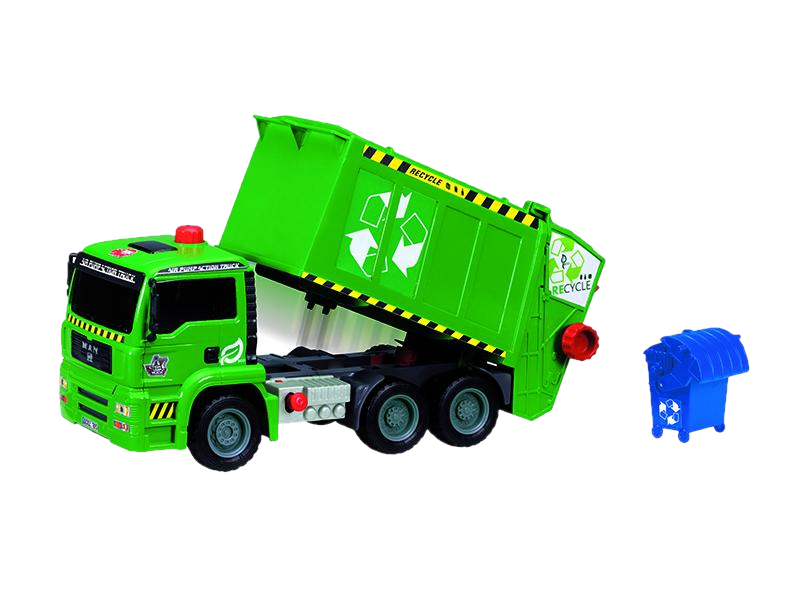 А теперь проследим, куда девается мусор из нашего жилища??
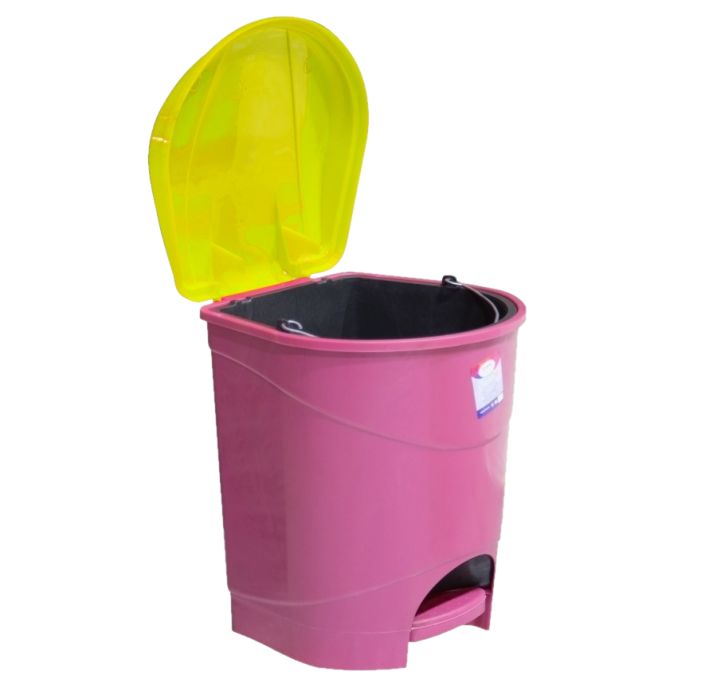 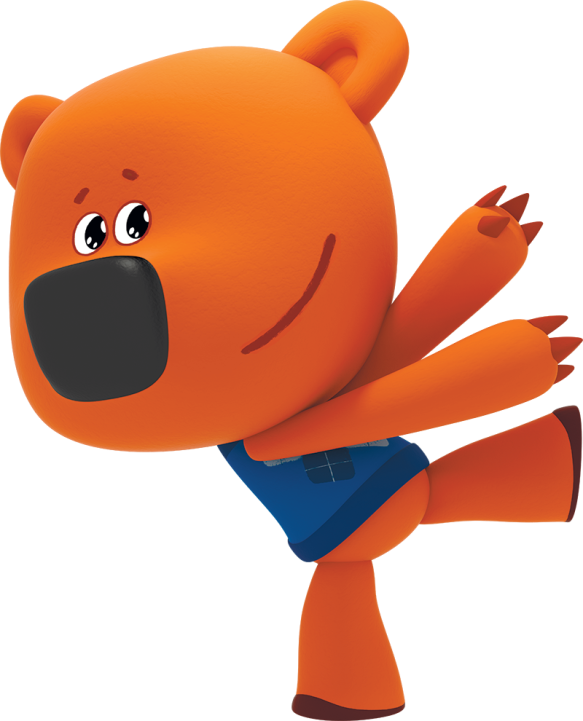 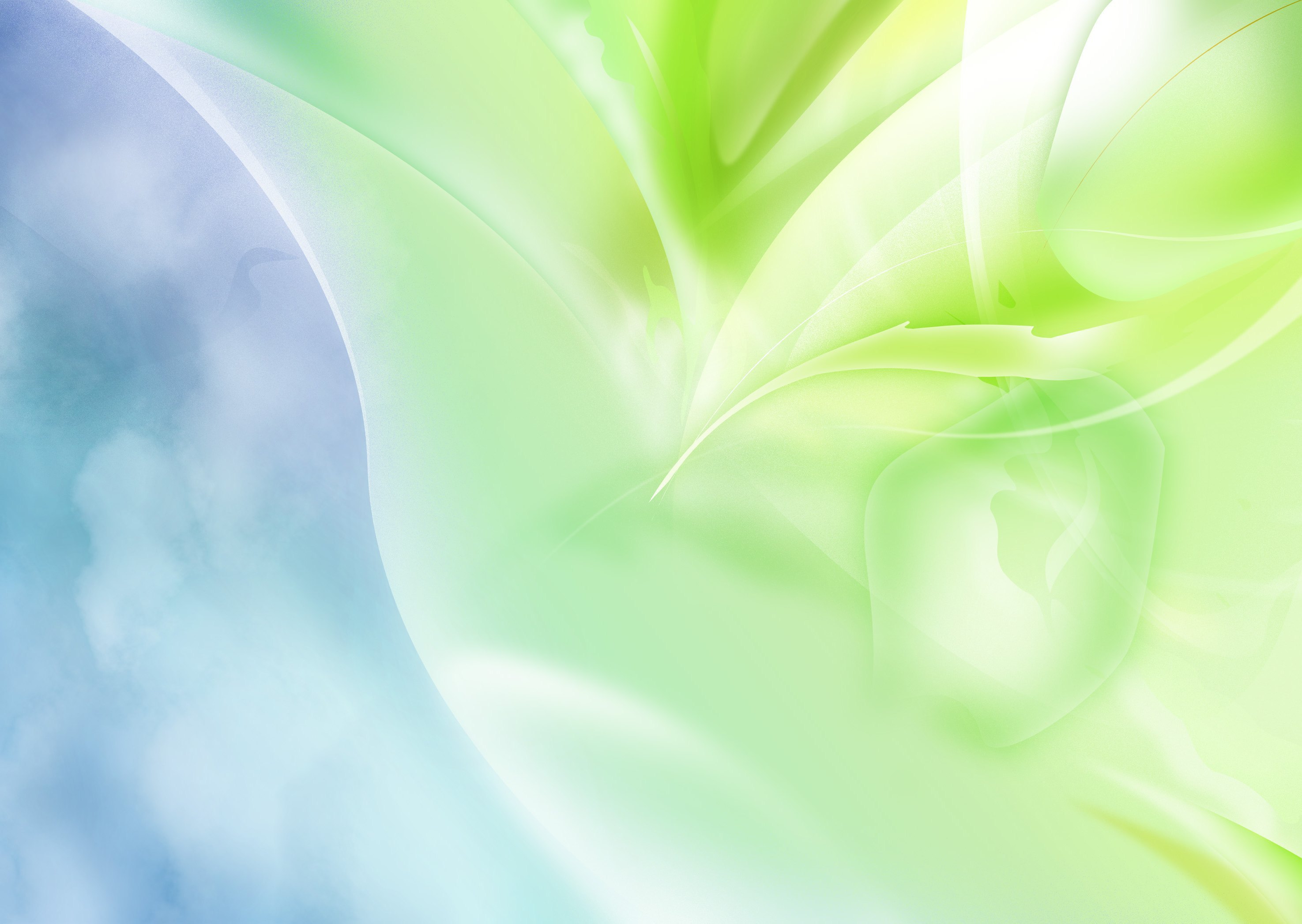 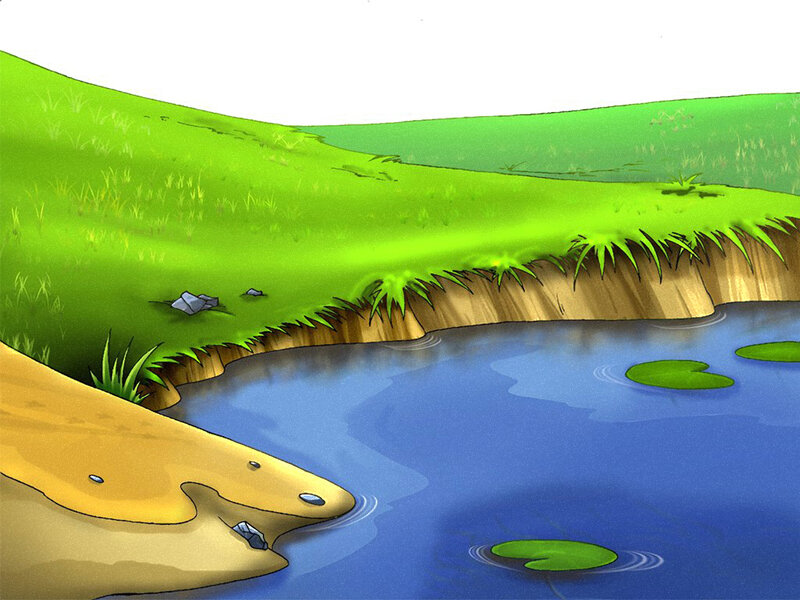 Выбери правильный вариант
На завод по переработке мусора..? Как вы думаете какой вариант утилизации мусора наиболее правильный?
Куда же должна ехать машина с мусором? Предлагаю три варианта – к берегу реки…
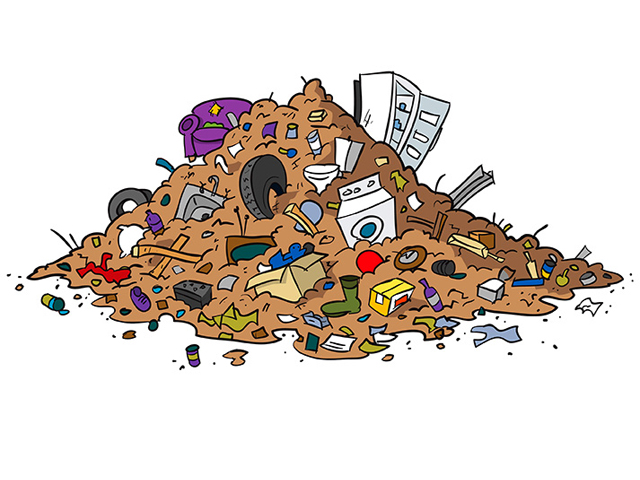 На свалку…??
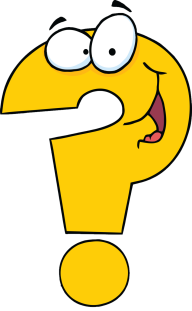 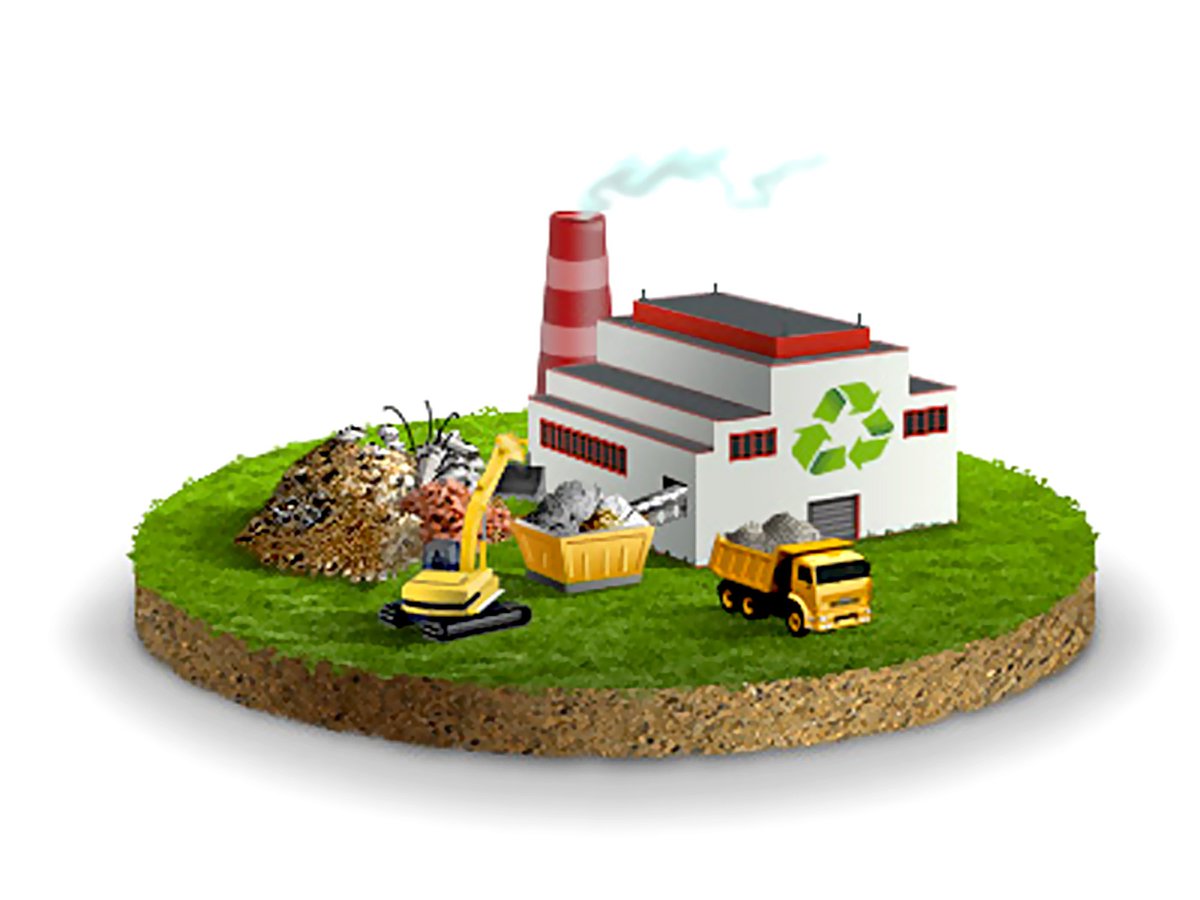 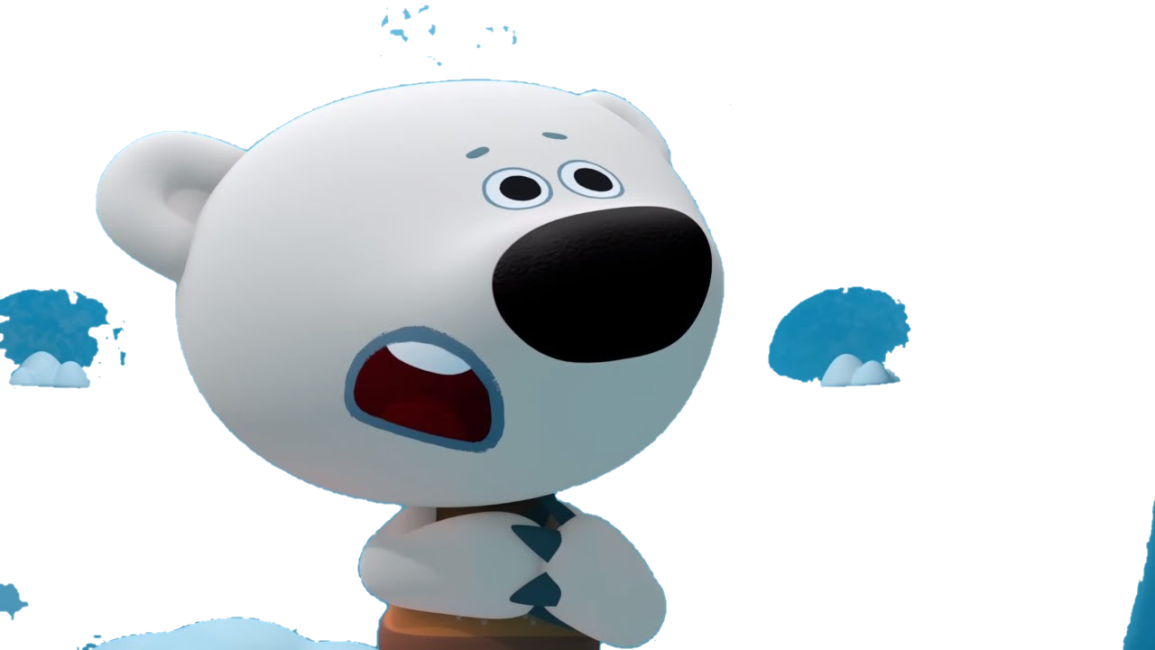 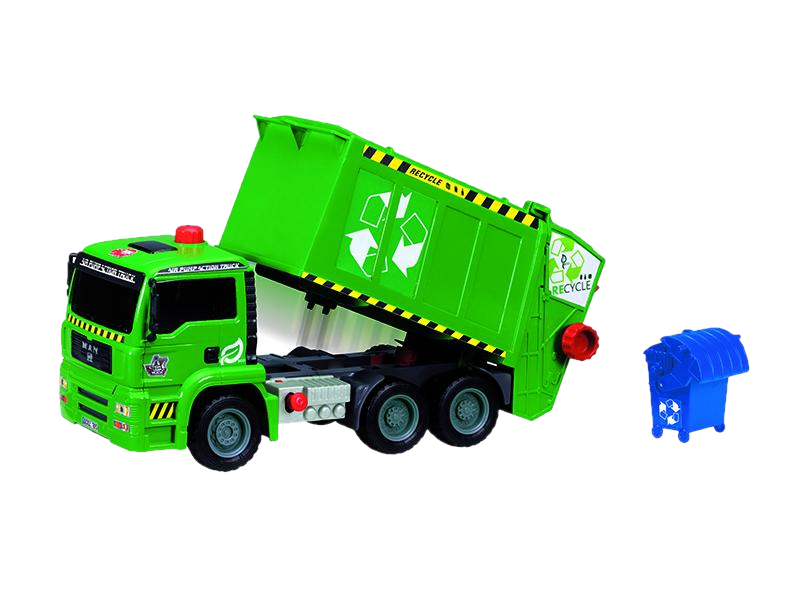 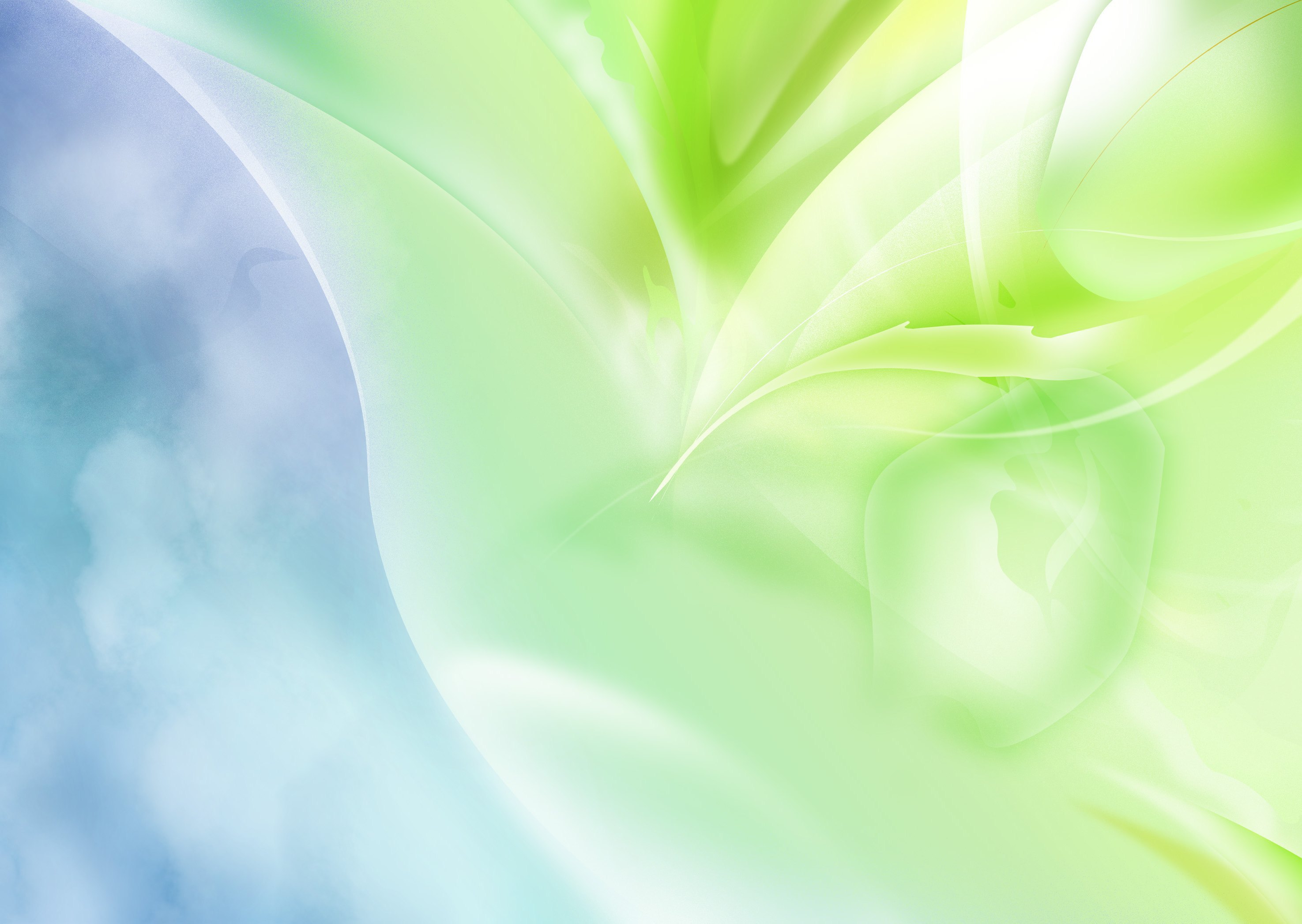 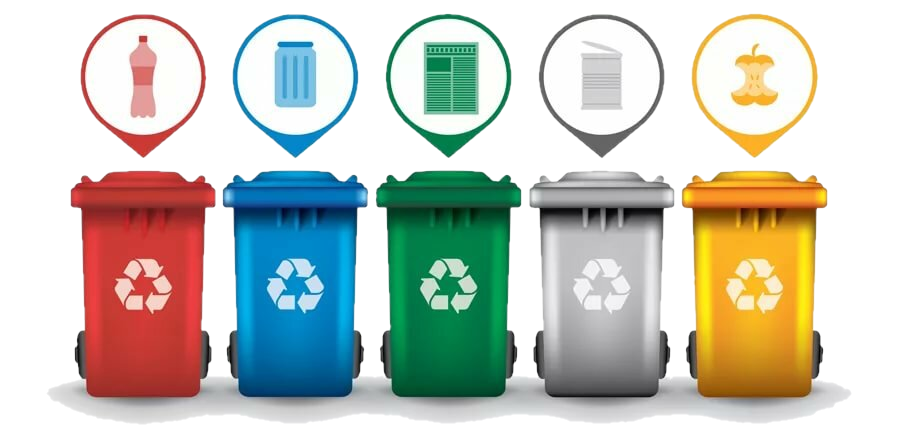 Во многих странах жители, прежде чем выбросить мусор, сортируют его — мусор из разного материала собирают в разные контейнеры.
Это облегчает его переработку на заводе. Так начали делать и у нас в стране в некоторых городах.
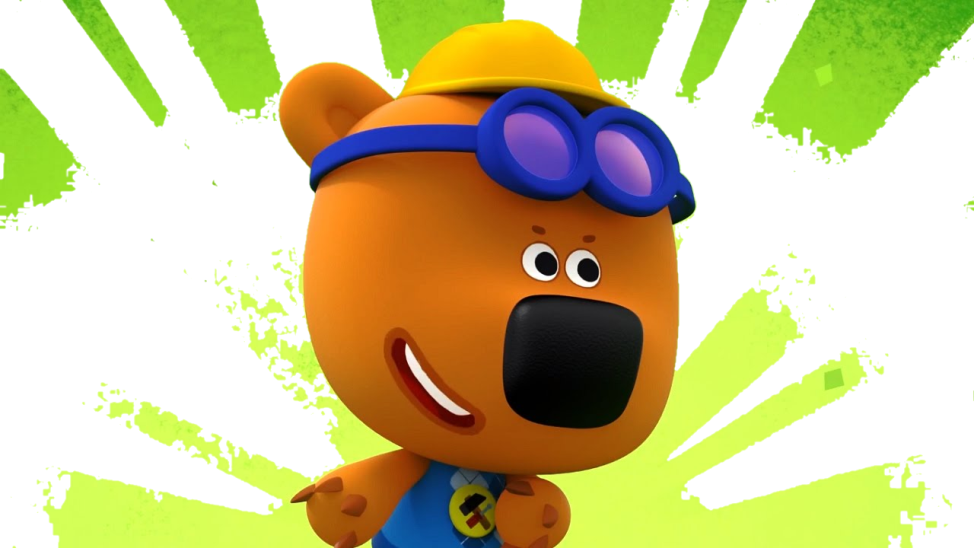 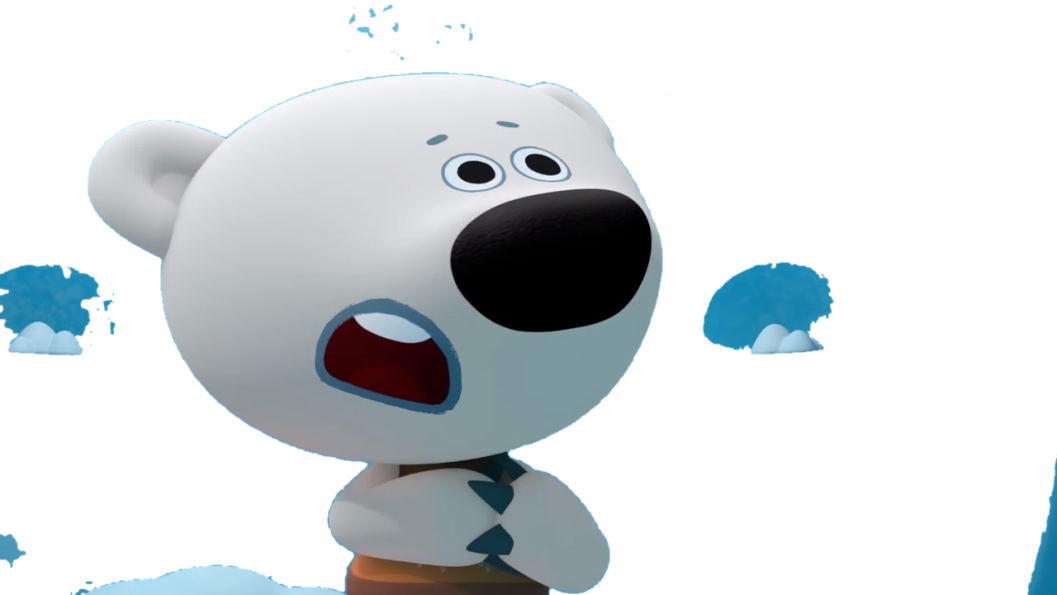 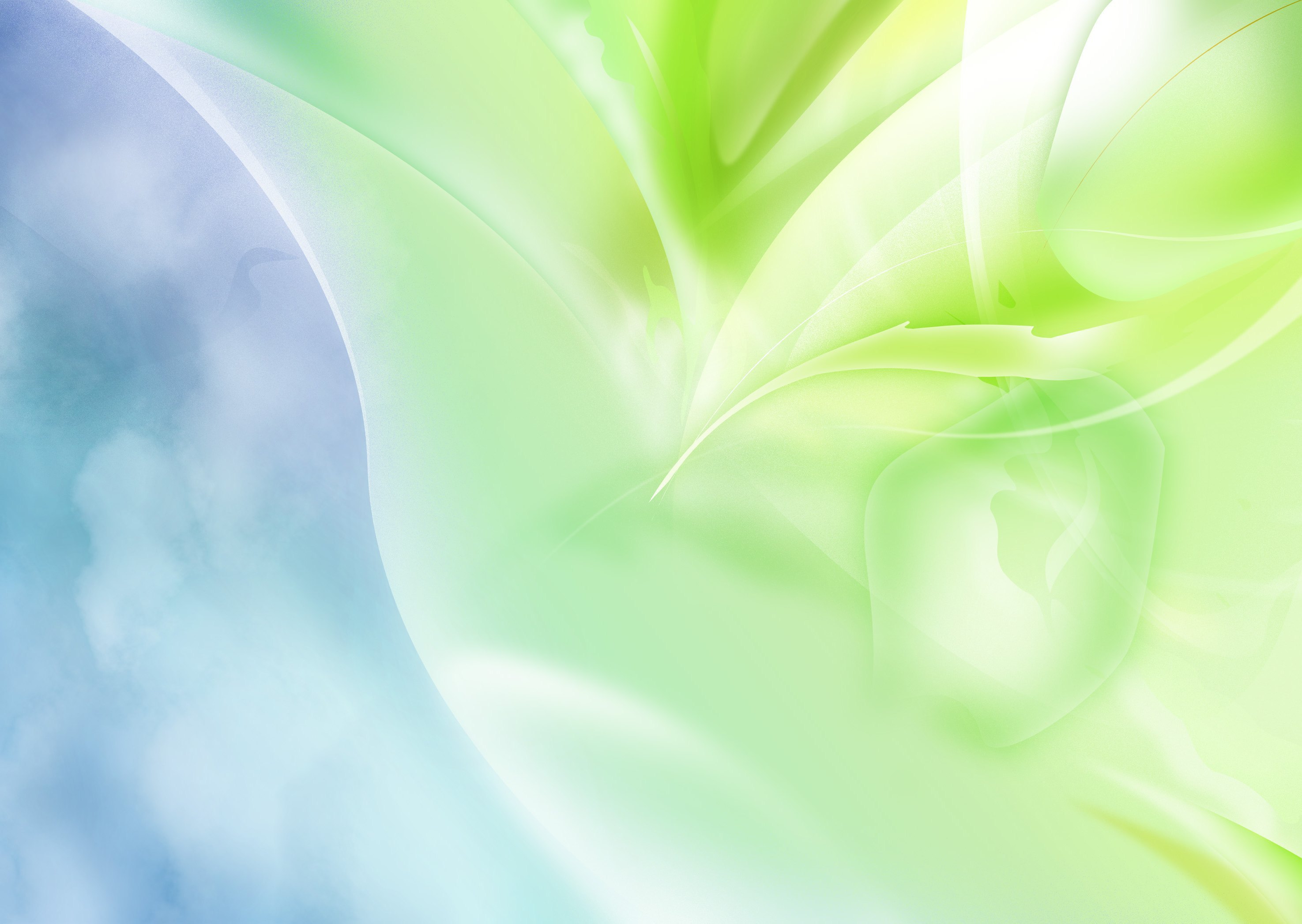 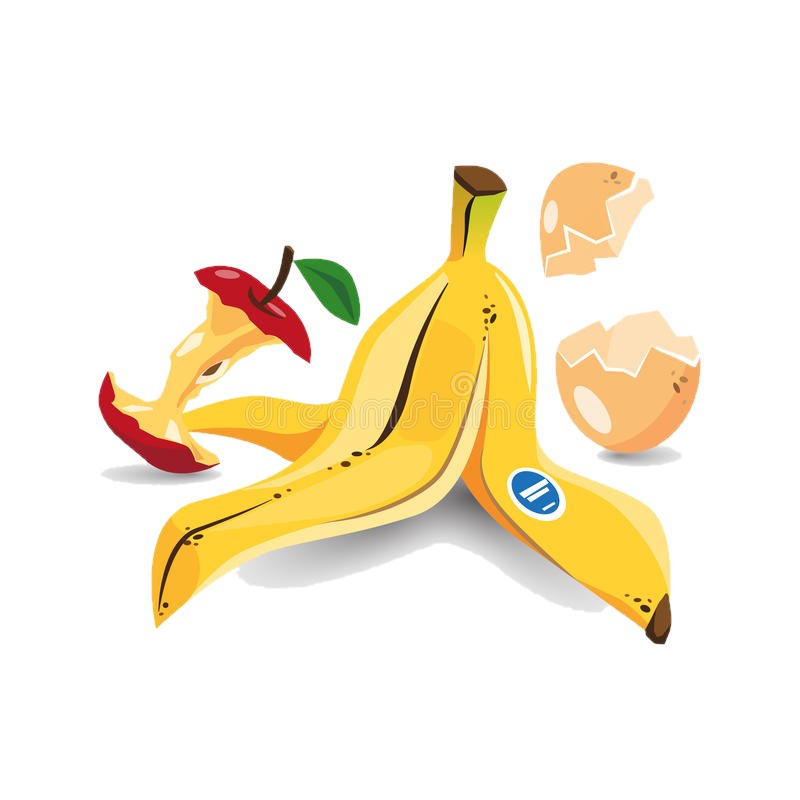 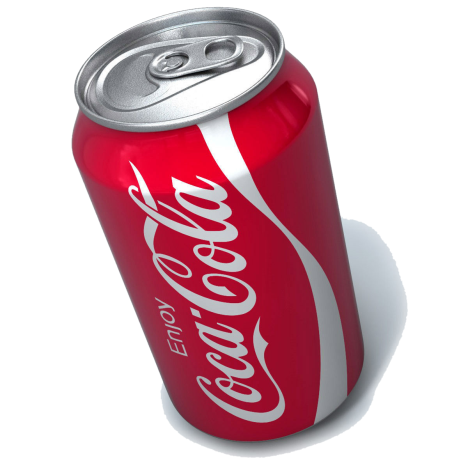 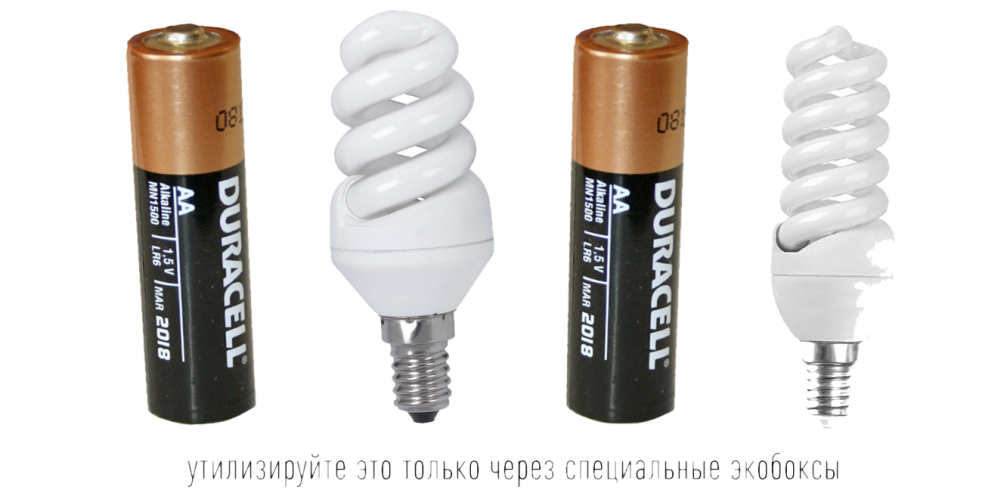 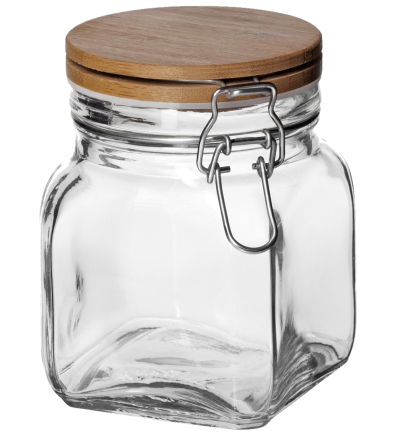 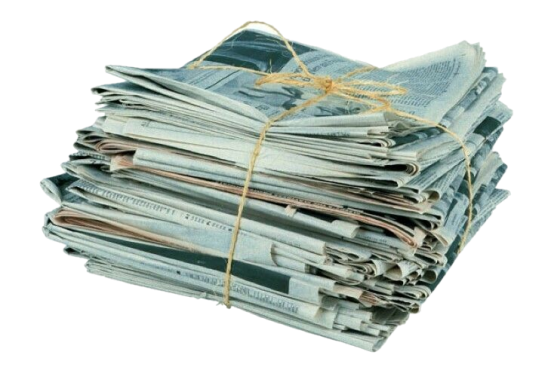 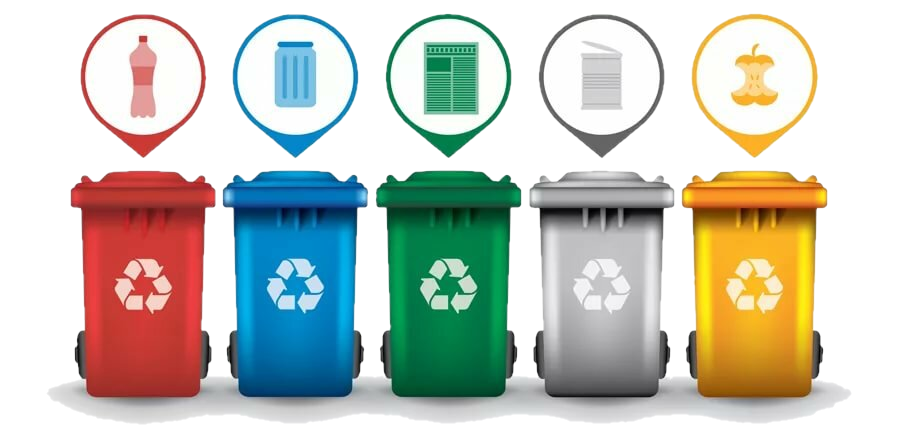 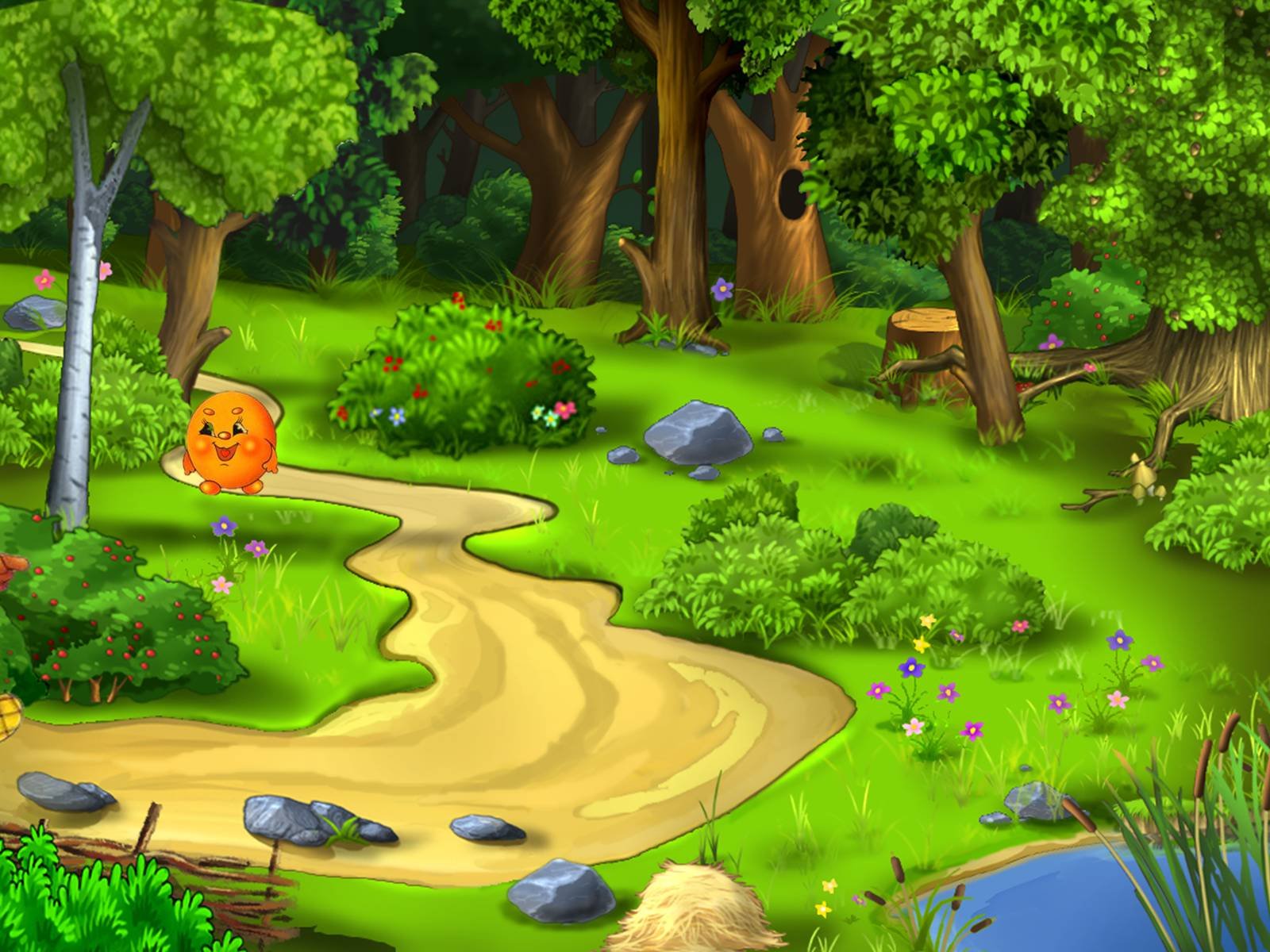 Эко – мишка это я!
Я готов помочь всегда!
Если с природой случилась беда, 
Кеша и Тучка спешит на помощь  всегда!
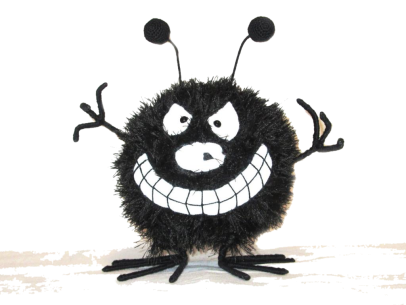 Тучка, кажется,  ребята справились с заданием на отлично? Лужайка вновь стала чистая!
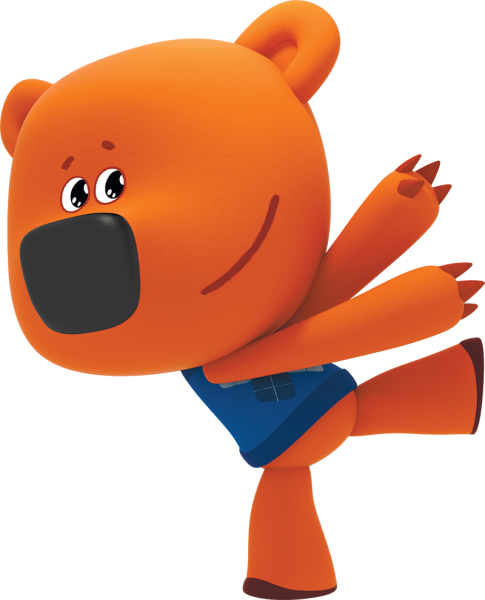 Не страшна больше ребятам Злючка – Грязнючка!
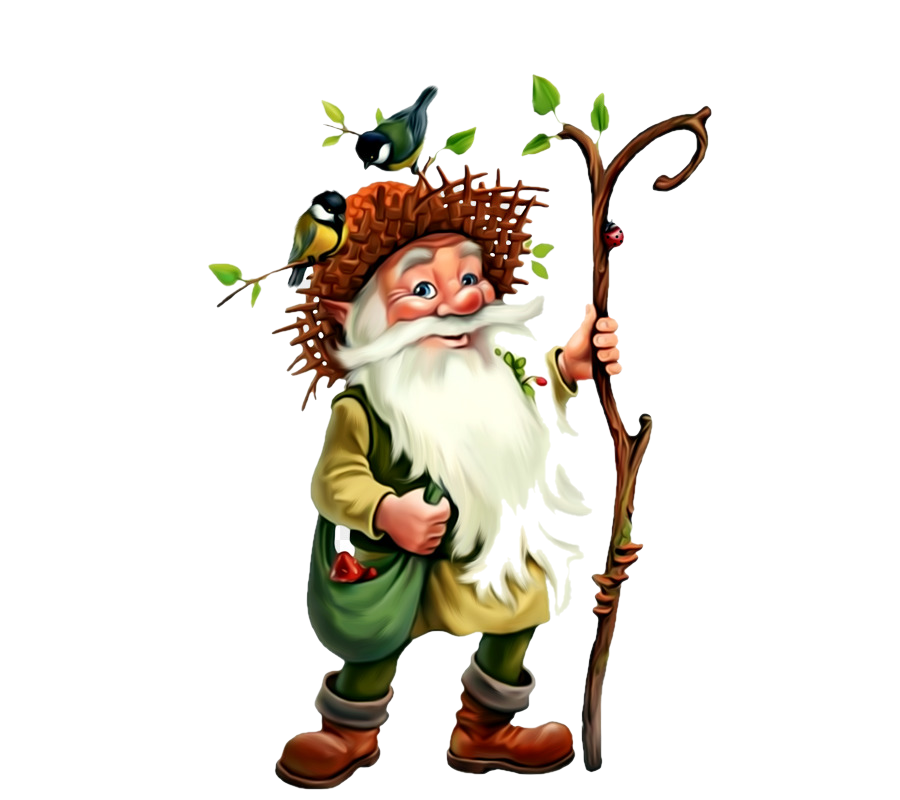 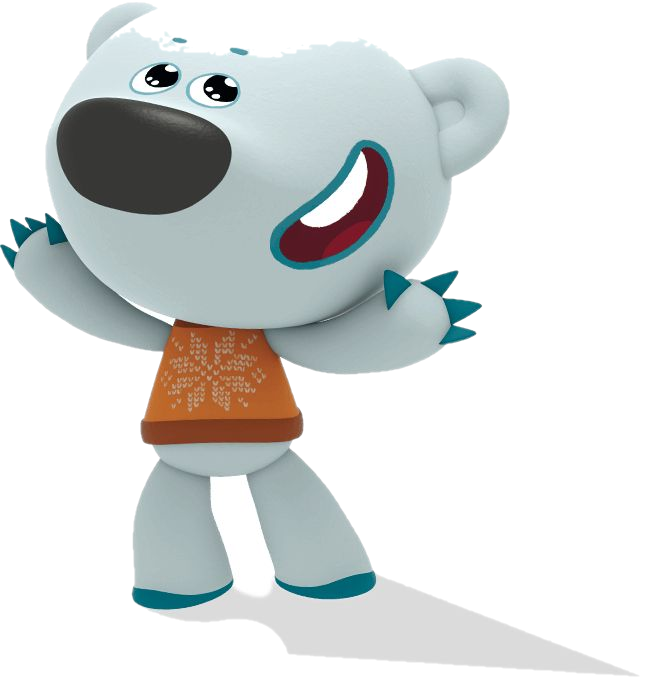 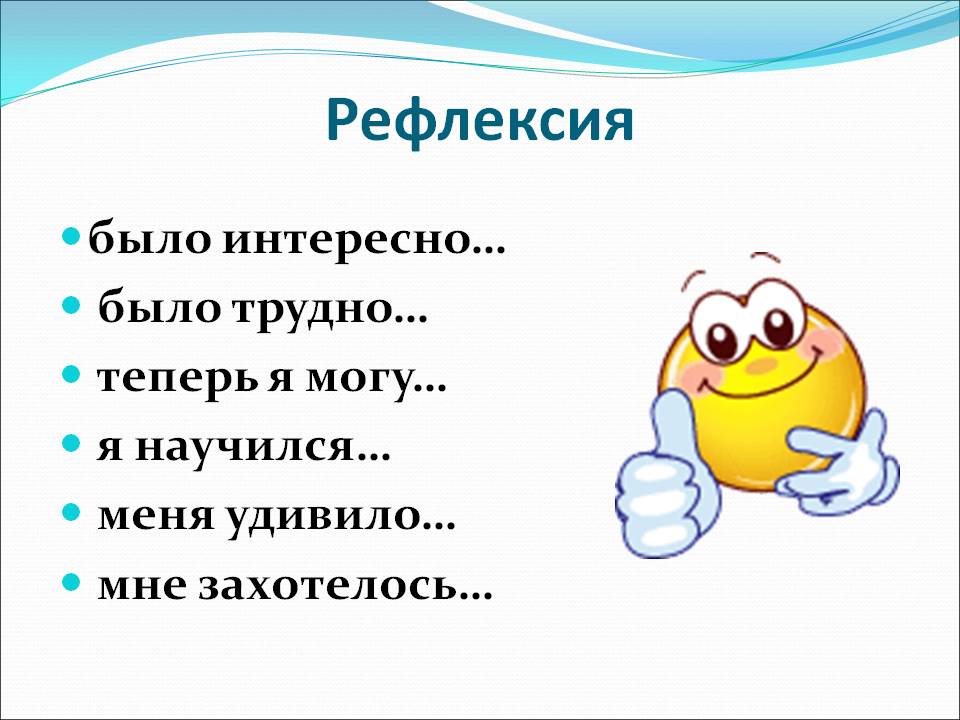